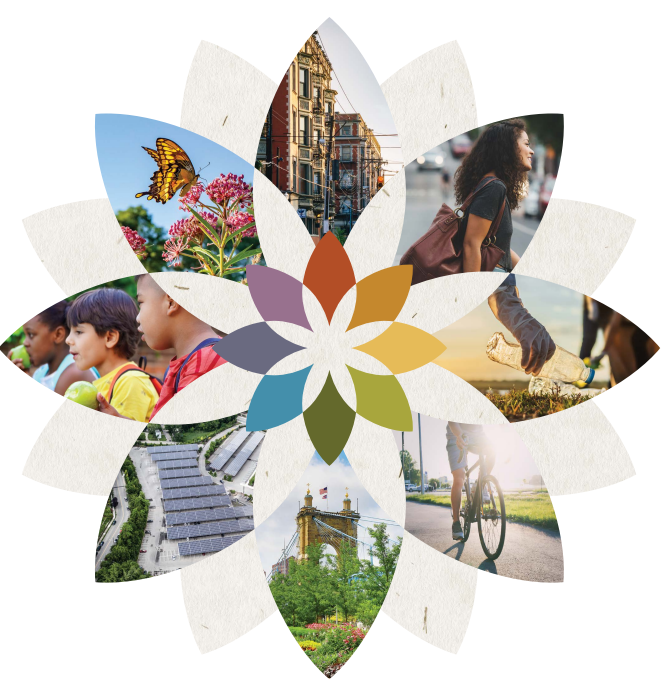 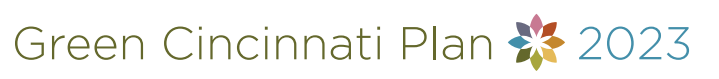 Oliver Kroner  |  Director, City of Cincinnati Office of Environment & Sustainability
CLIMATE CHANGE IN CINCINNATI
HEAT
PESTS
HEALTH
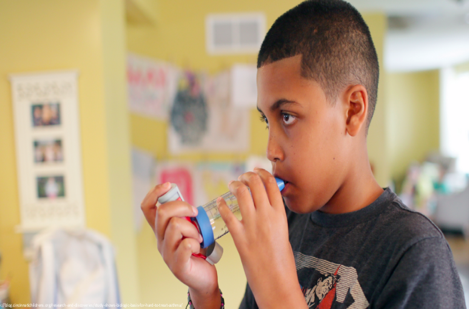 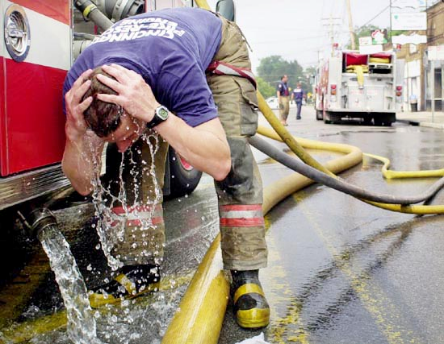 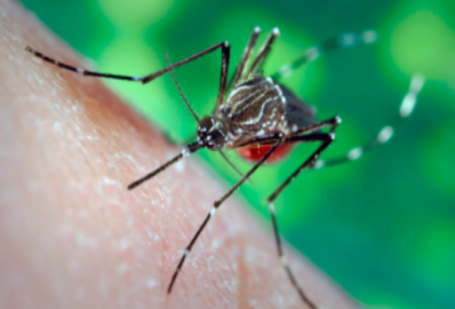 LANDSLIDES
SEWER BACKUPS
STORMS
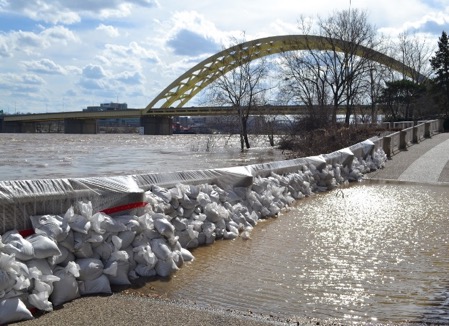 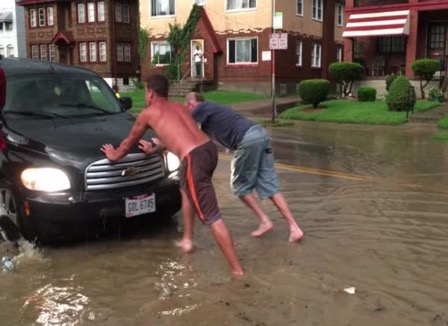 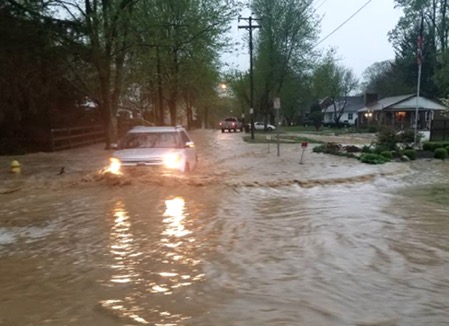 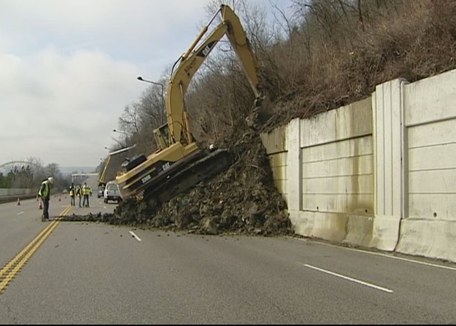 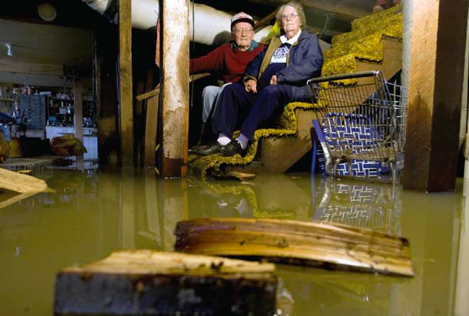 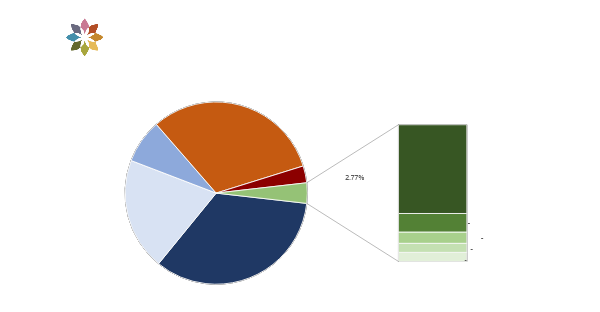 Cincinnati Carbon Profile
5.9Mmetric tons of carbonemitted in Cincinnati in 2021
42
Public meetings/
engagements 1,680+ Planning session attendees

175+
Priority community members compensated for their engagement

3,000+ 
Recommendations Received

1,000+
Survey Responses

600+Public Comments
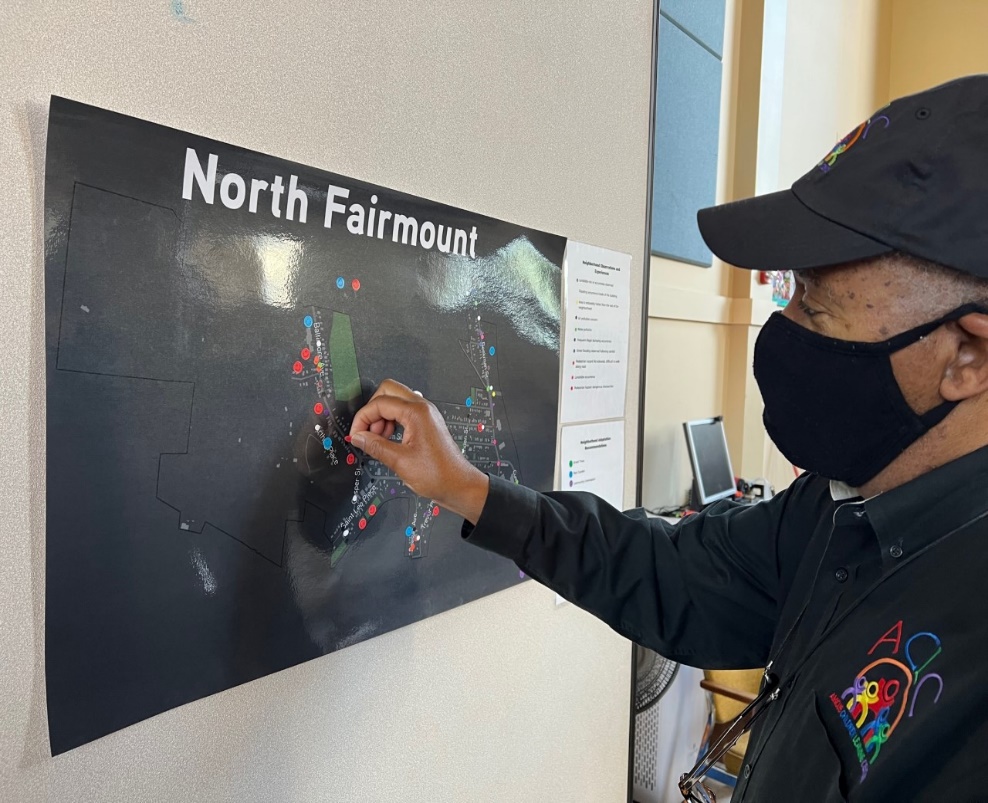 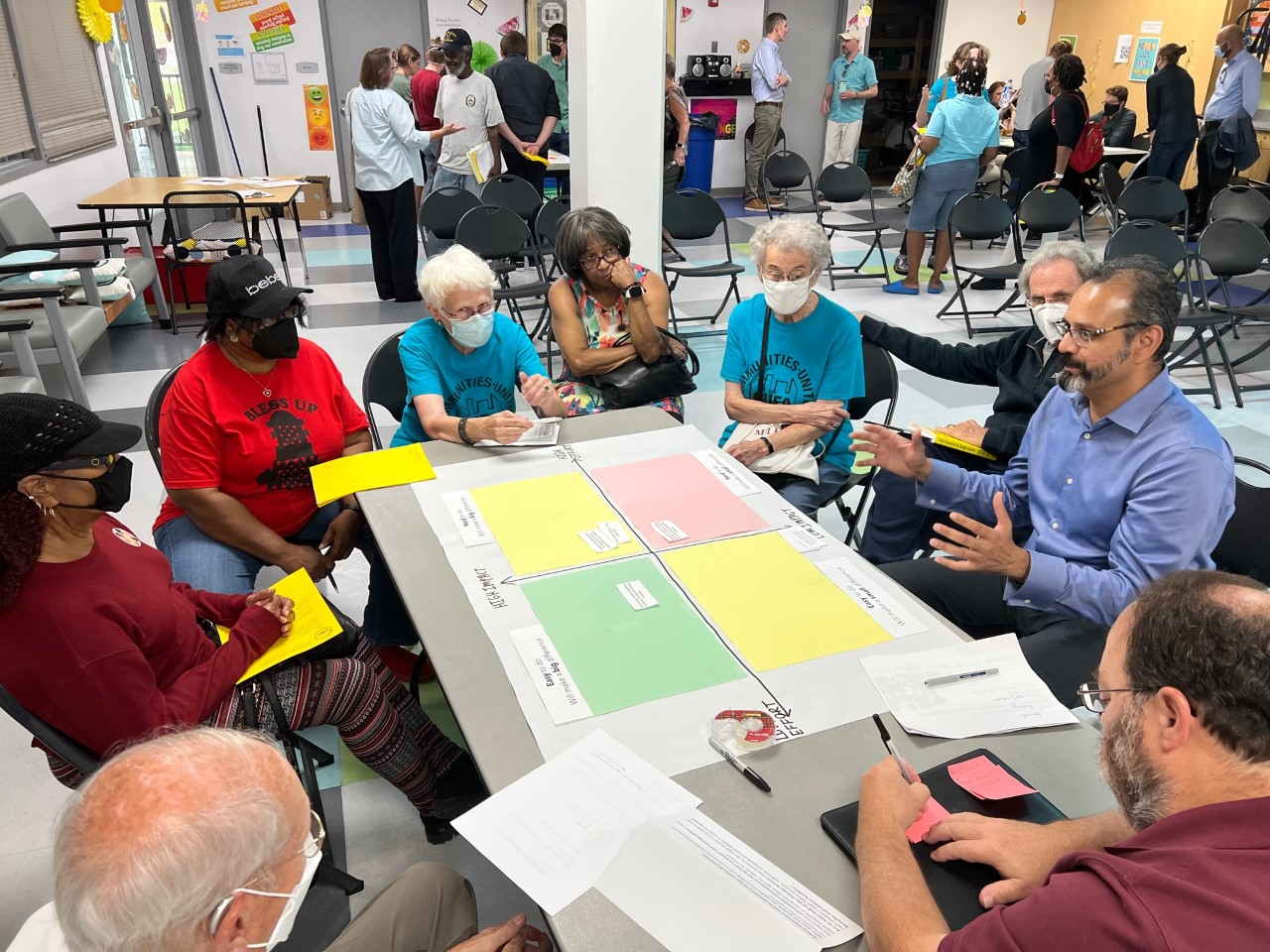 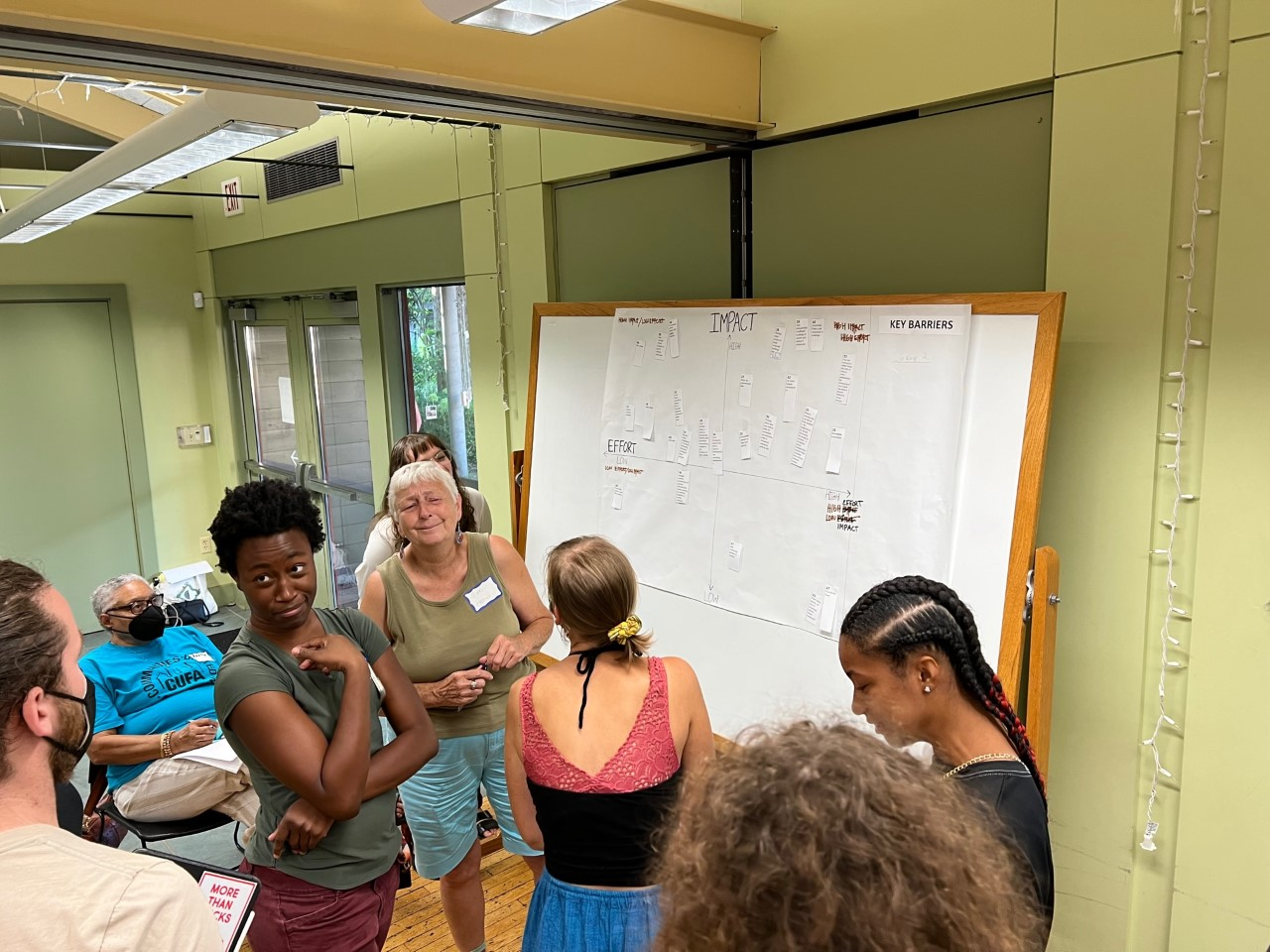 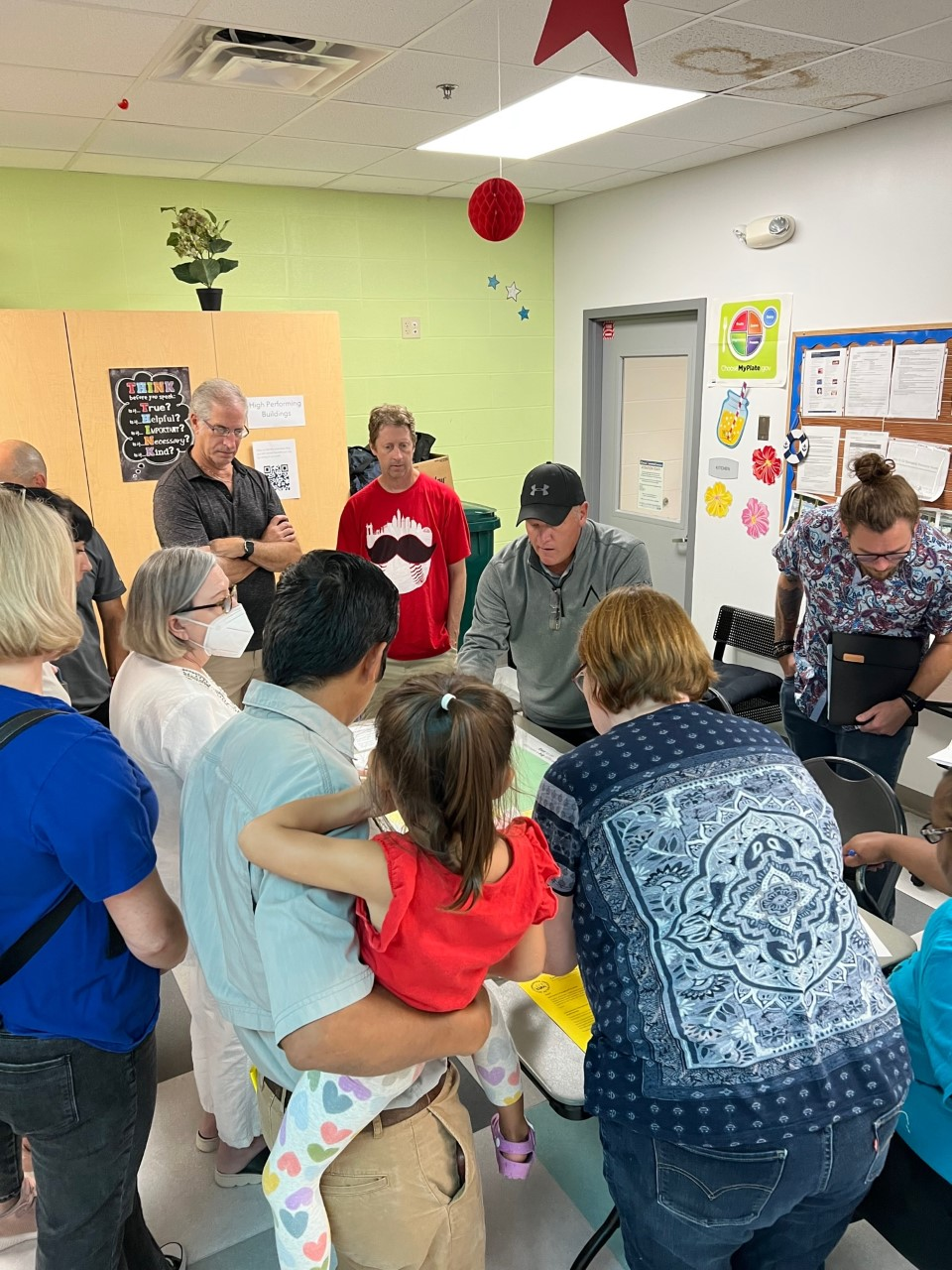 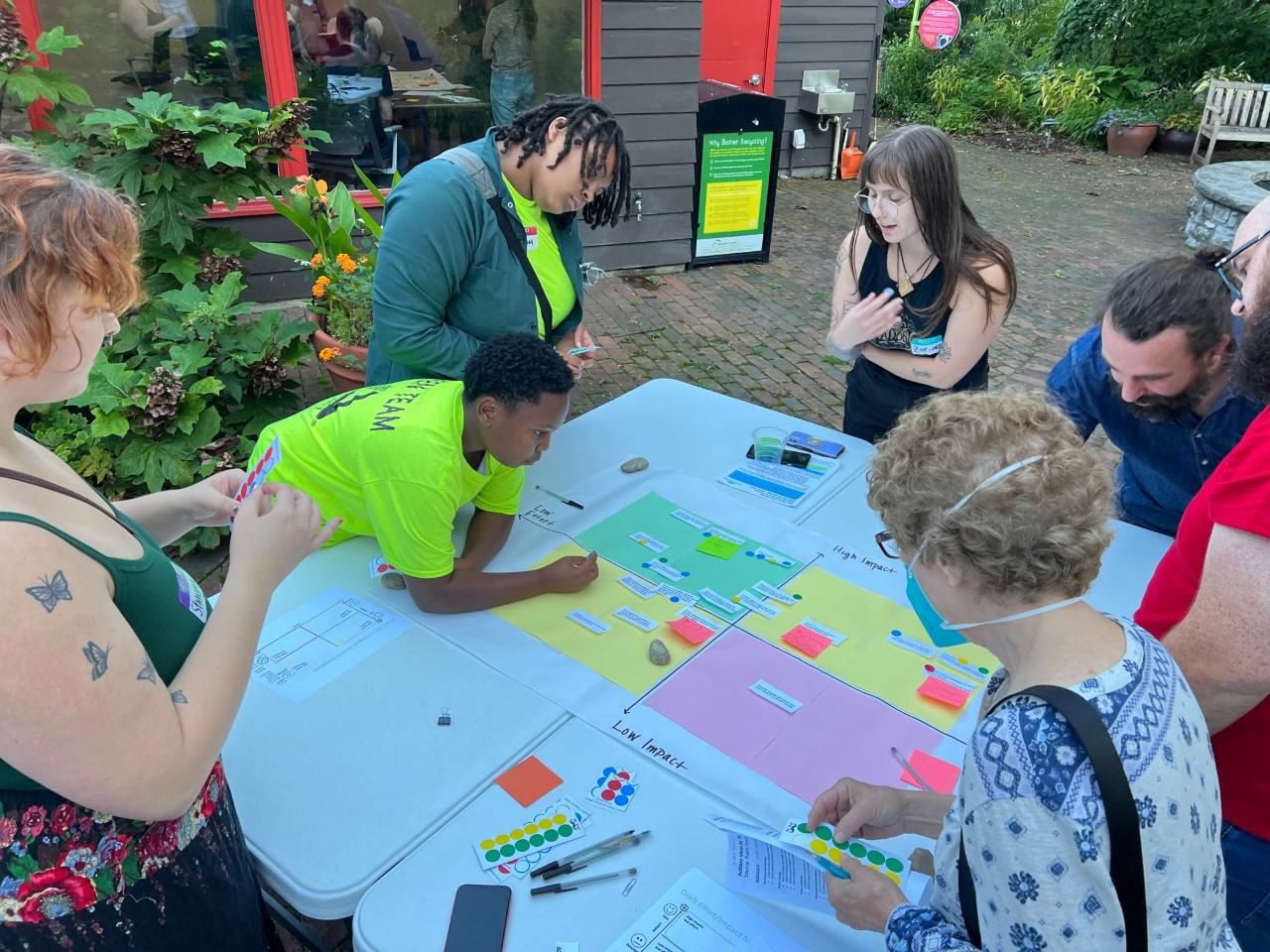 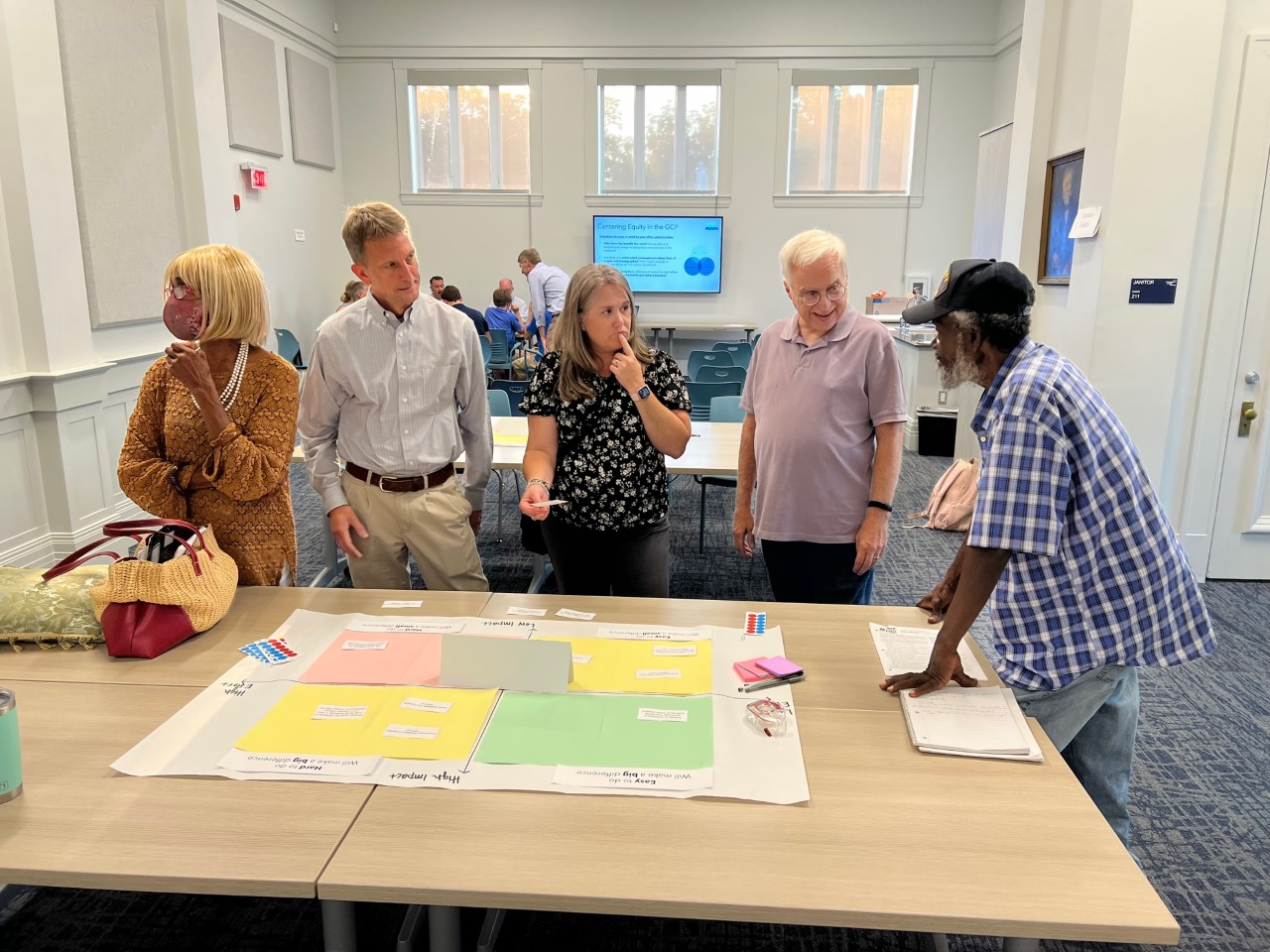 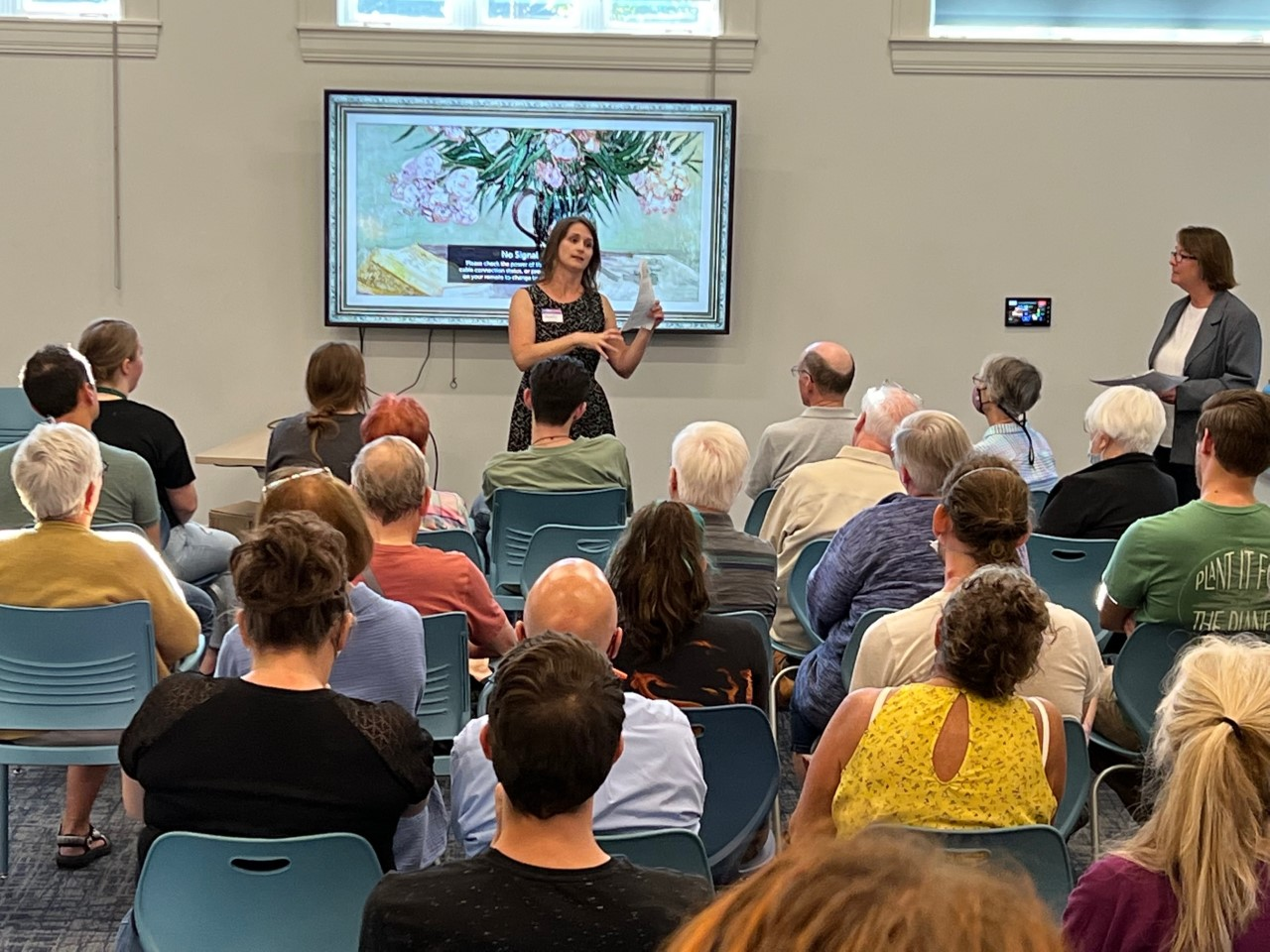 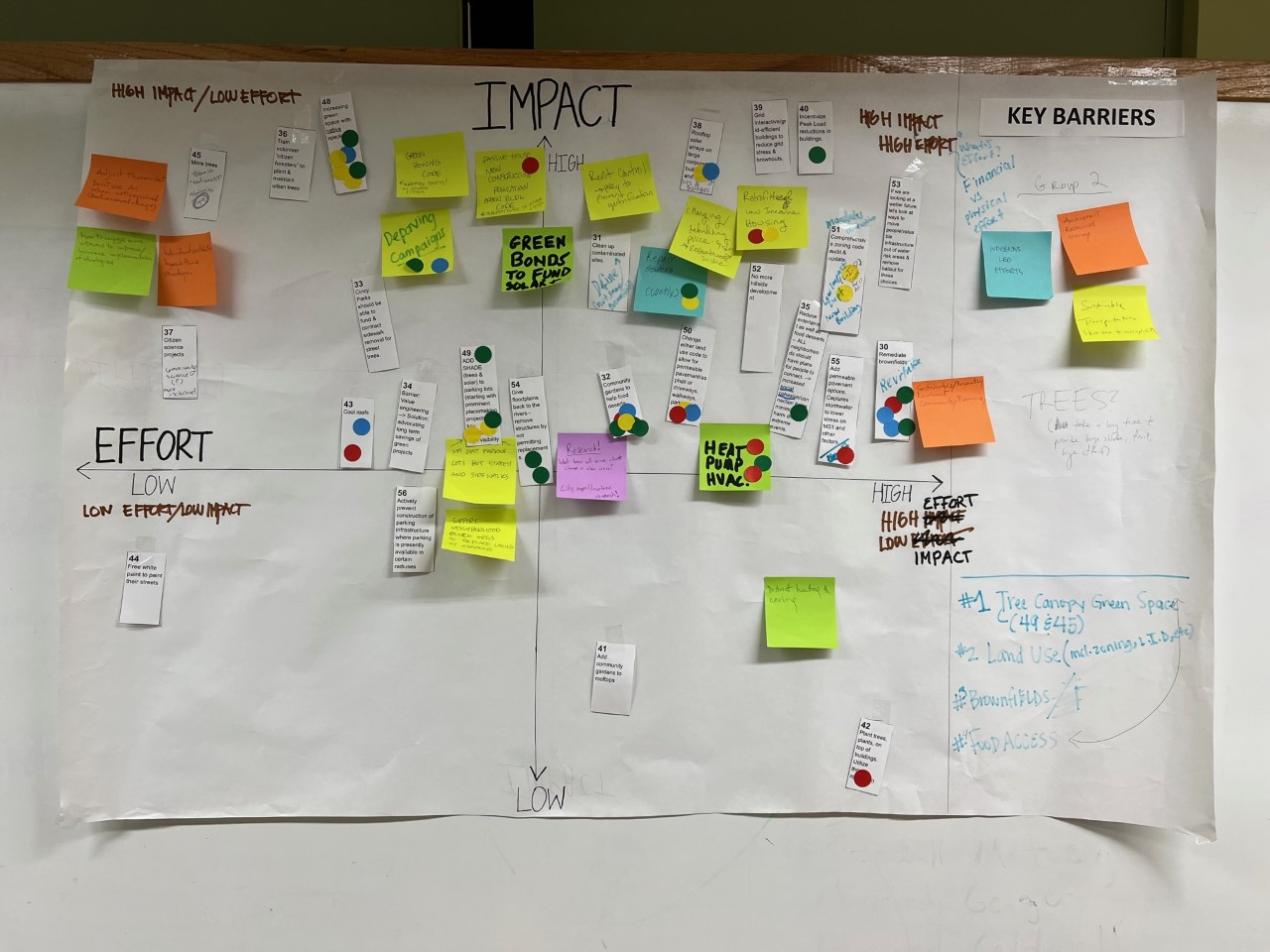 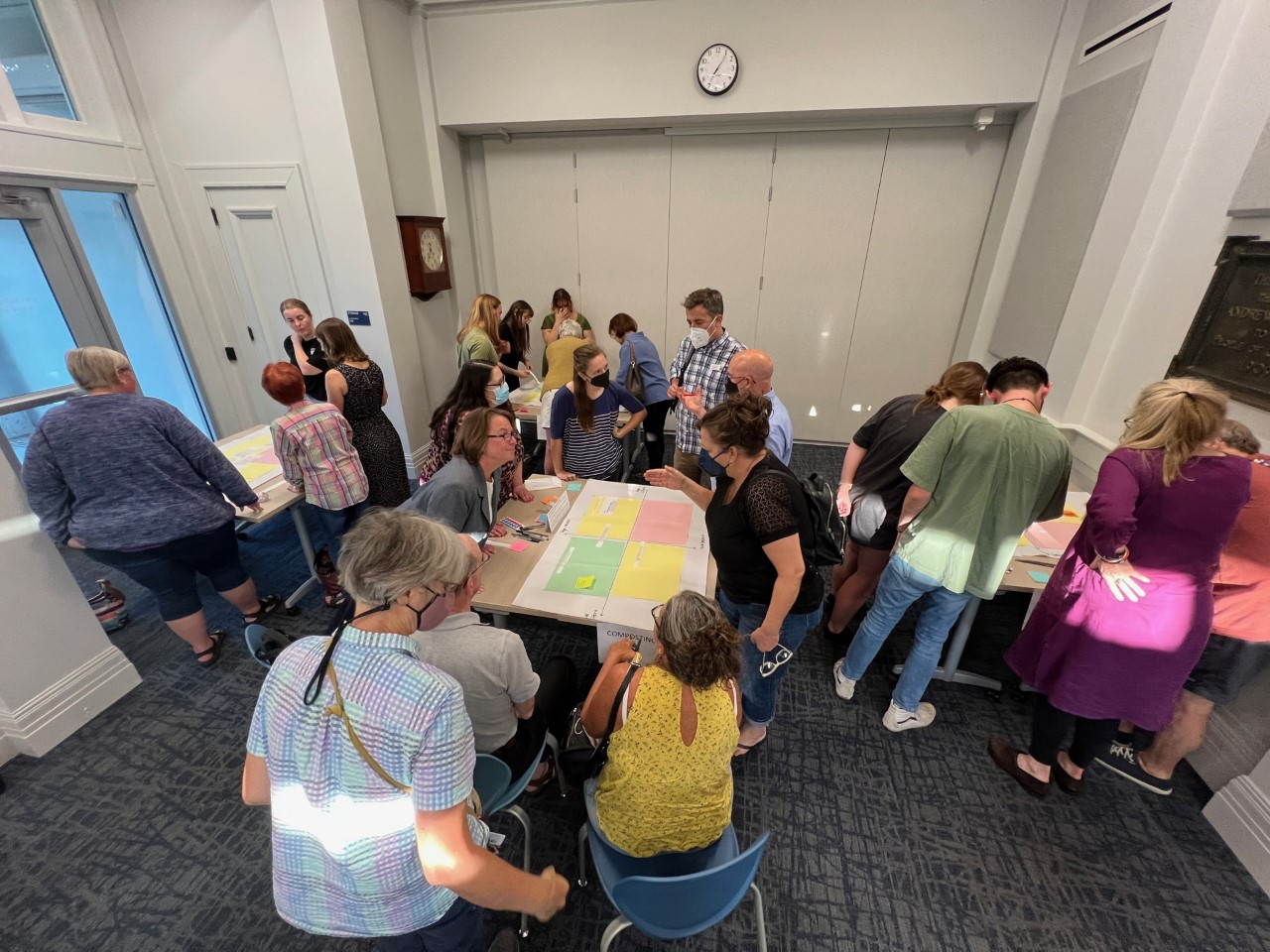 Climate Safe NeighborhoodsEquitable Community Engagement
6-week workshops with citizens who are paid to offer their community expertise on climate change impacts in their neighborhood
Build relationships and trust and a better understanding of how to work together
Empower community to take advantage of government and community programs
Inspire and train climate advocates
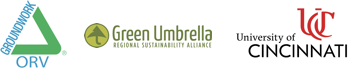 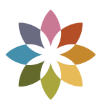 GREEN CINCINNATI PLAN
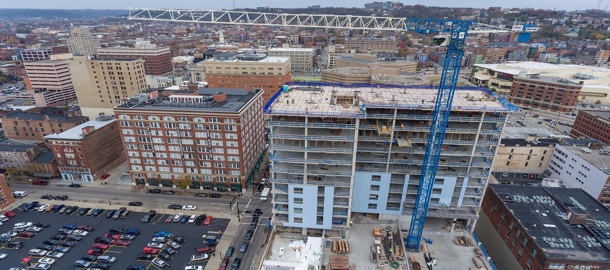 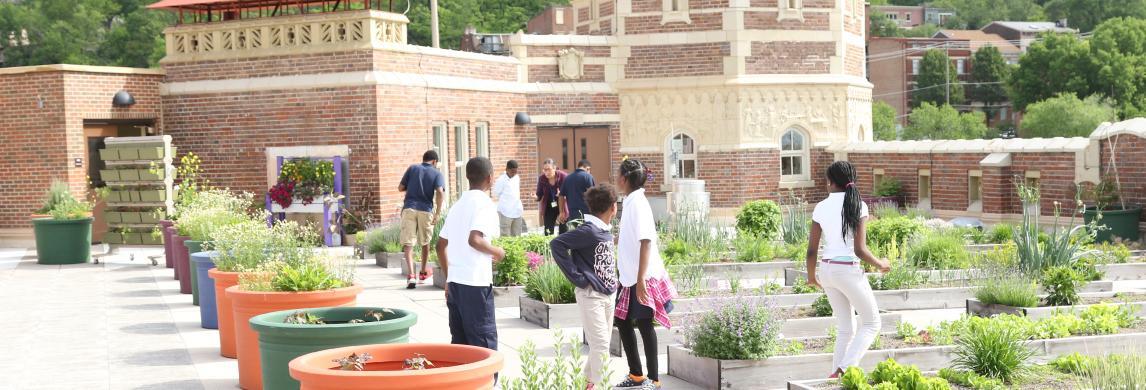 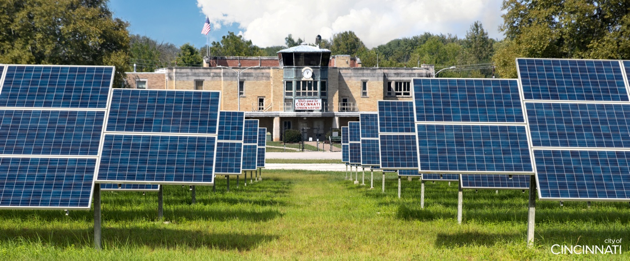 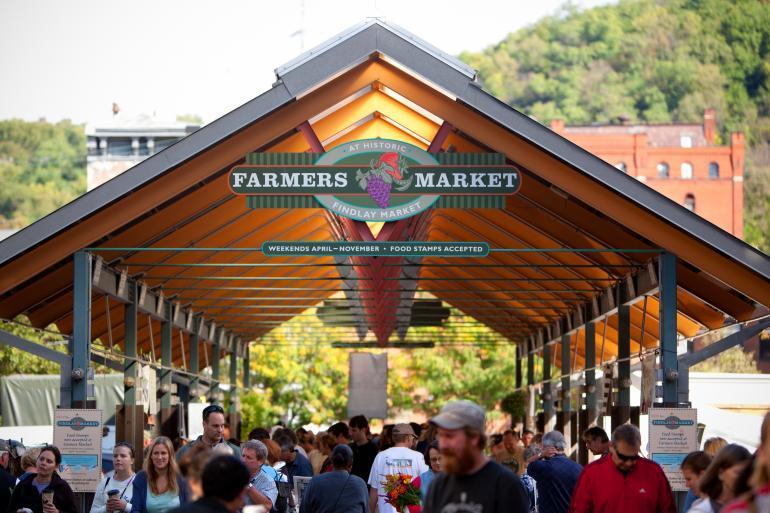 BUILDINGS & ENERGY
COMMUNITY ACTIVATION
CITY OPERATIONS
FOOD
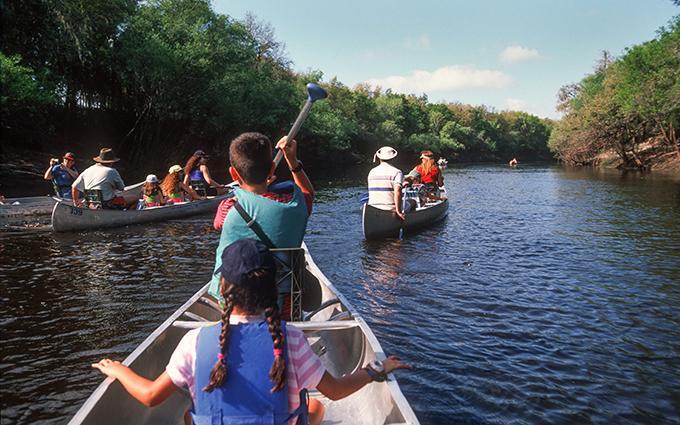 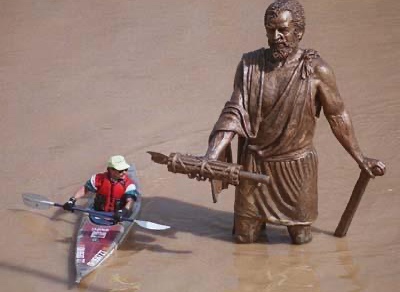 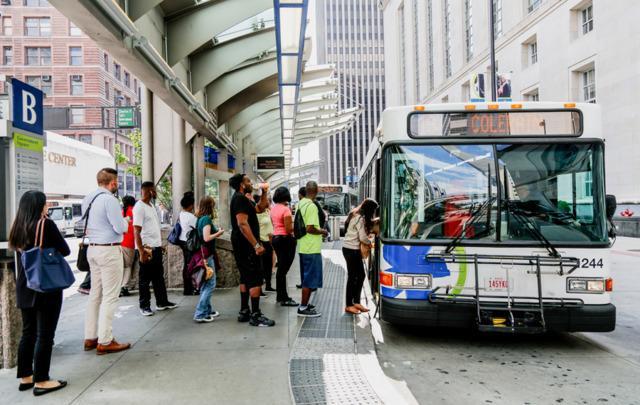 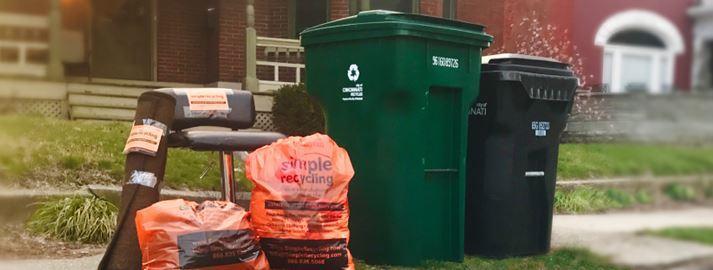 RESILIENCE & ADAPTATION
ZERO WASTE
NATURAL SYSTEMS
MOBILITY
50% carbon emissions reduction by 2030, 100% carbon neutral by 2050.
Sustainability. Equity. Resilience.
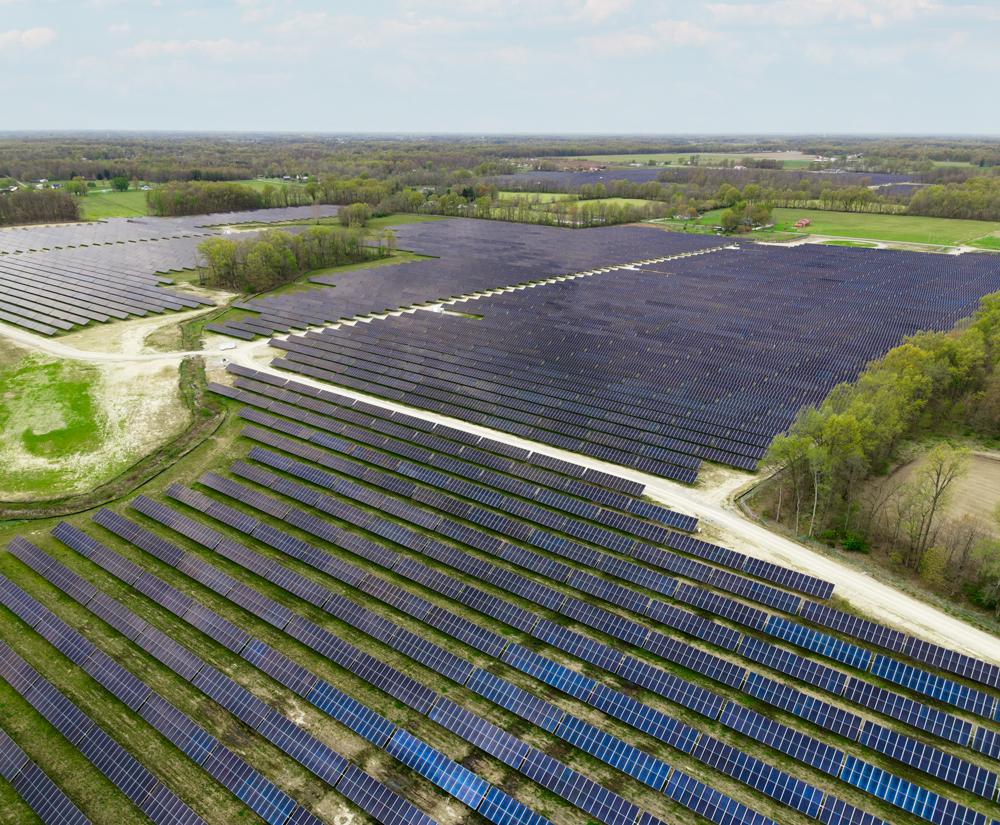 100% Clean Energy + Electrification
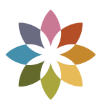 Utility scale renewable energy
Electric Vehicles & Charging Infrastructure
Electrified buildings
Heat pumps (& Building Envelope!)
Electric & Induction cooktops
Hot water heaters
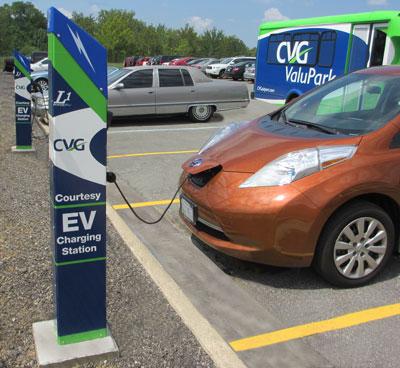 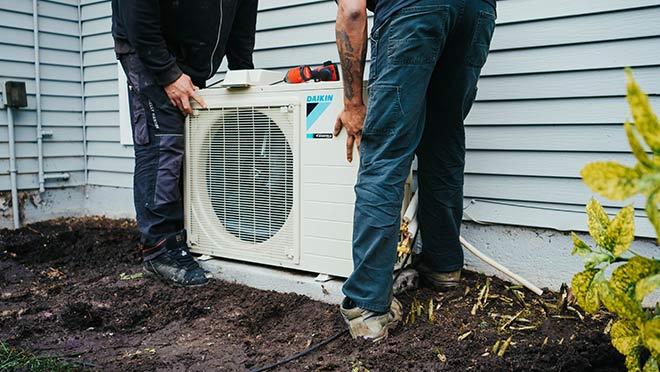 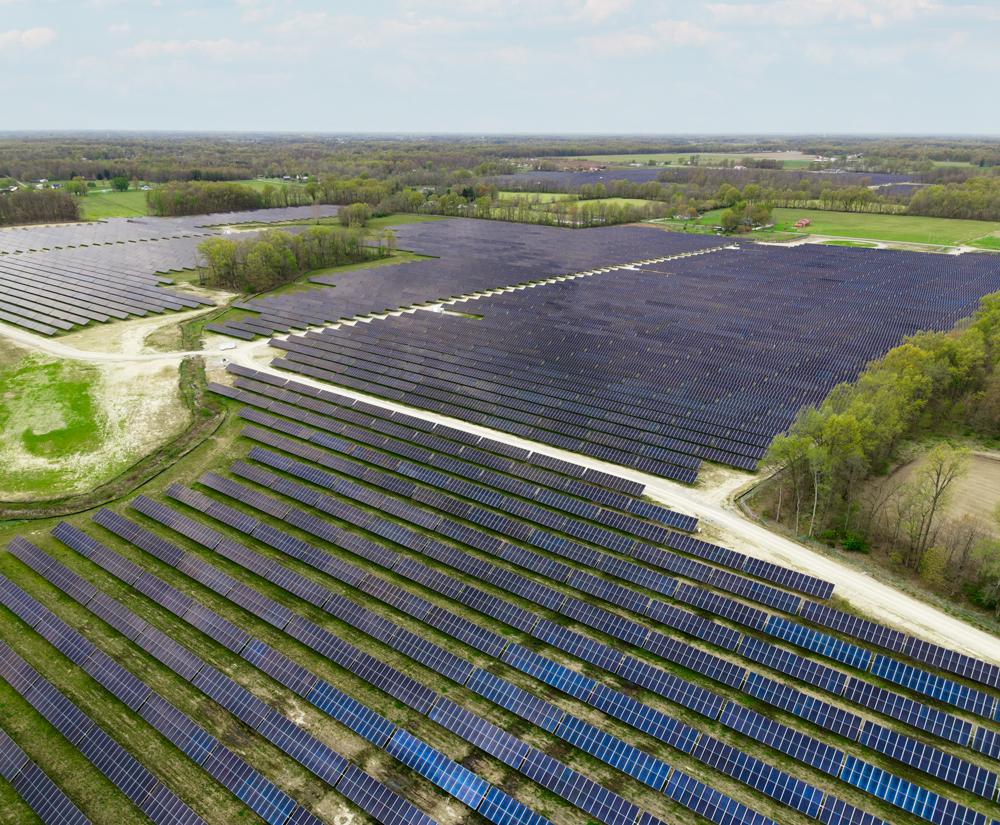 100% Green Energy for the City
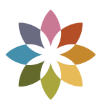 100 Megawatt solar farm under construction (Power Purchase Agreement)
Energy Aggregation Program - Green energy delivered to ~80,000 homes and biz
~10% savings from conventional utility rate
Workforce development program to grow solar sector employment
Connected Communities
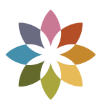 Walkability
Bikability 
Density
Focus on transit corridors
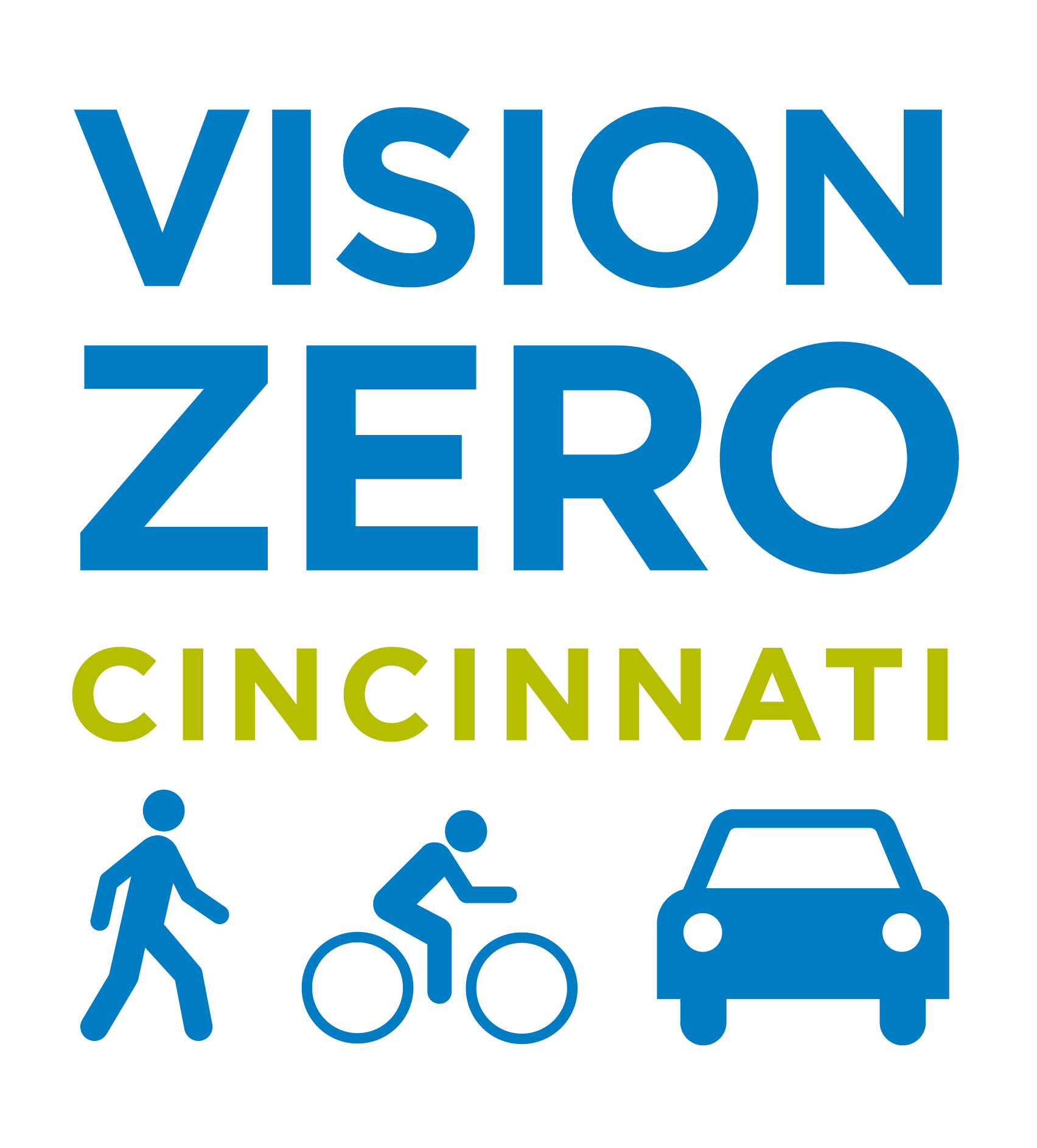 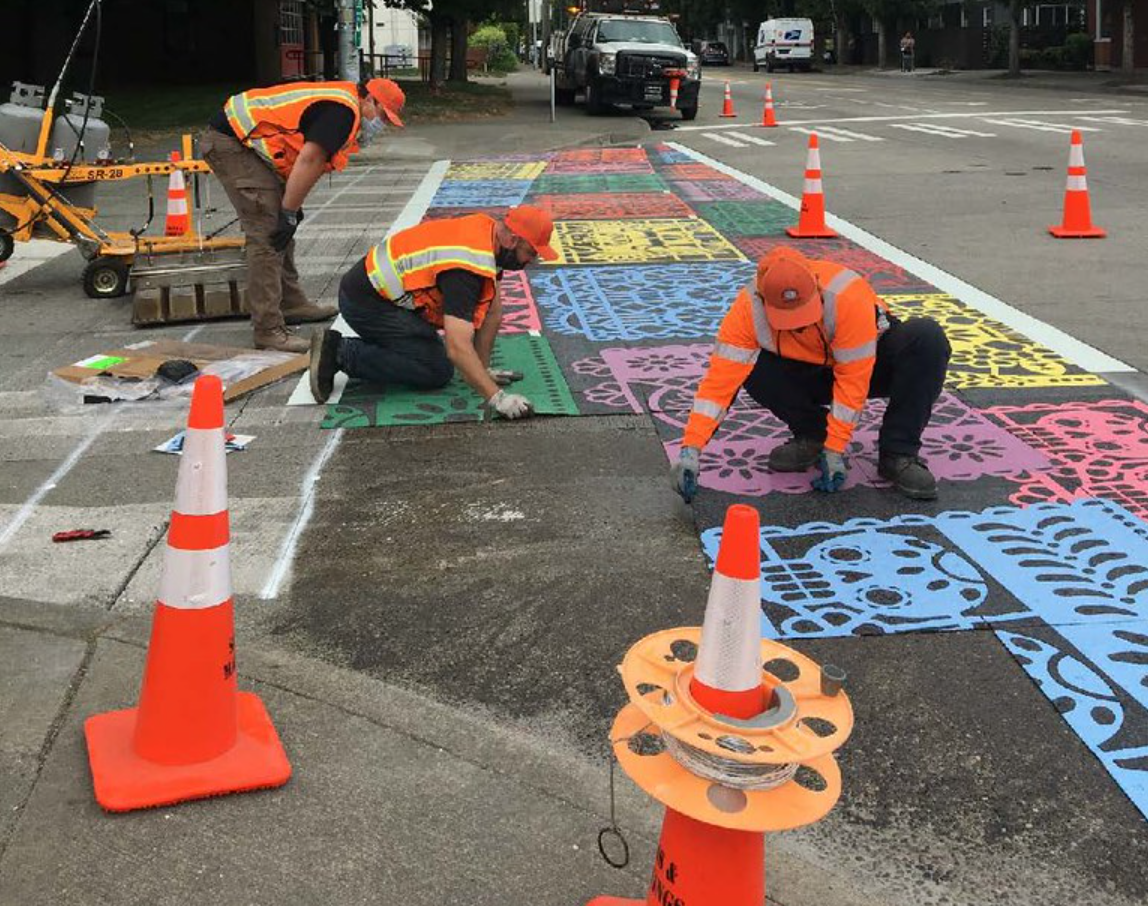 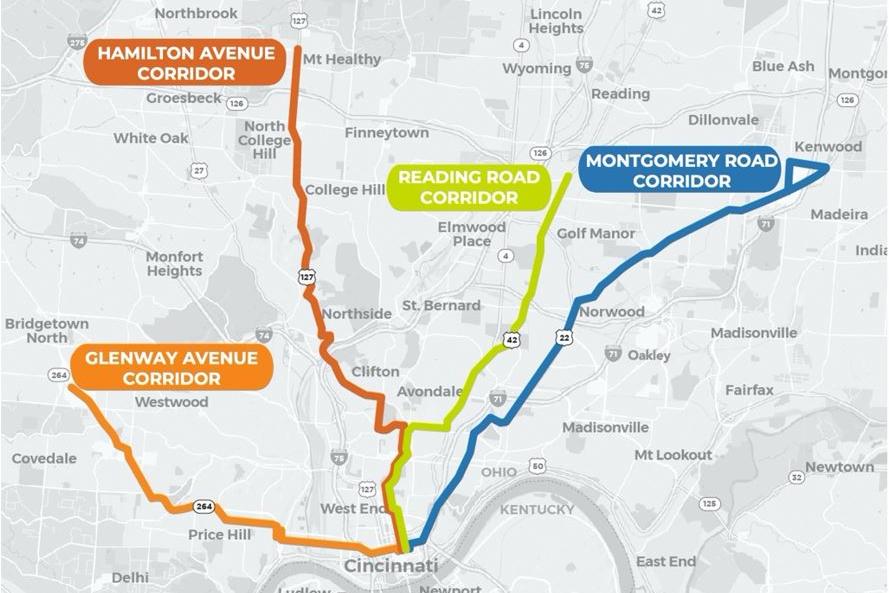 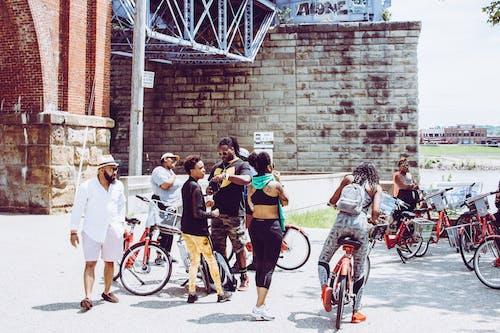 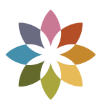 Green Infrastructure & Resilience
Expand use of greenspace to soak up stormwater and reduce heat
Improve urban tree canopy, specifically in residential communities <30%
Protect landslide-prone hillsides and overland flood risk zones through land development policies
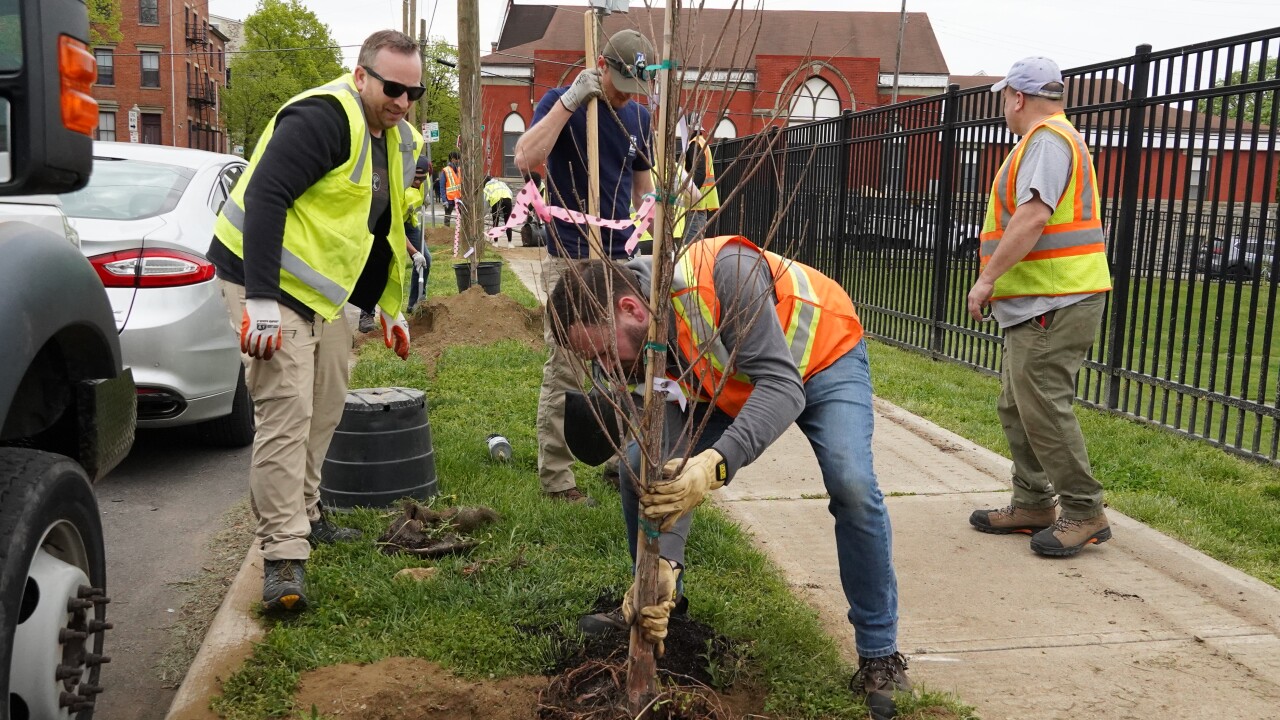 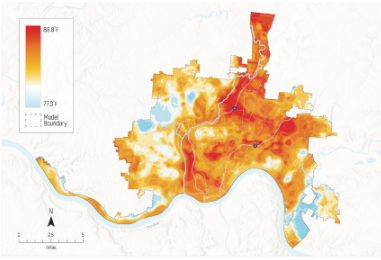 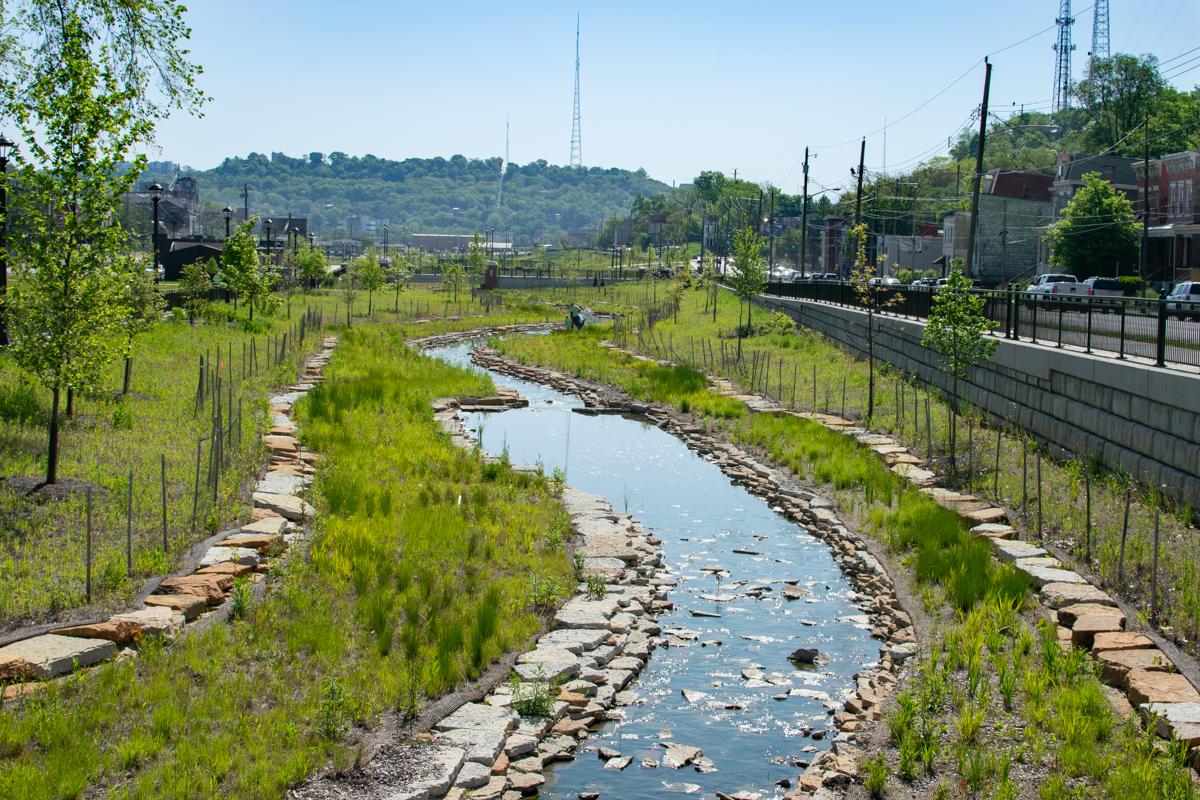 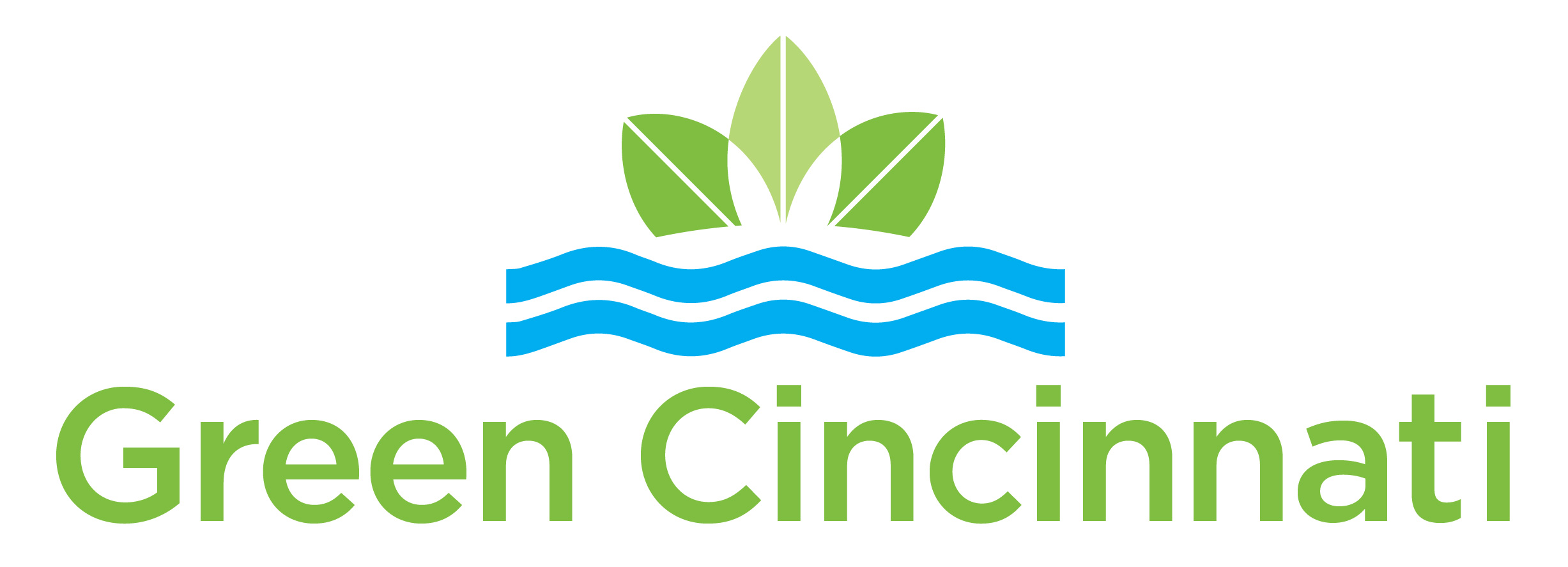 Improve Tree Canopy
Heat Map
Tree Canopy
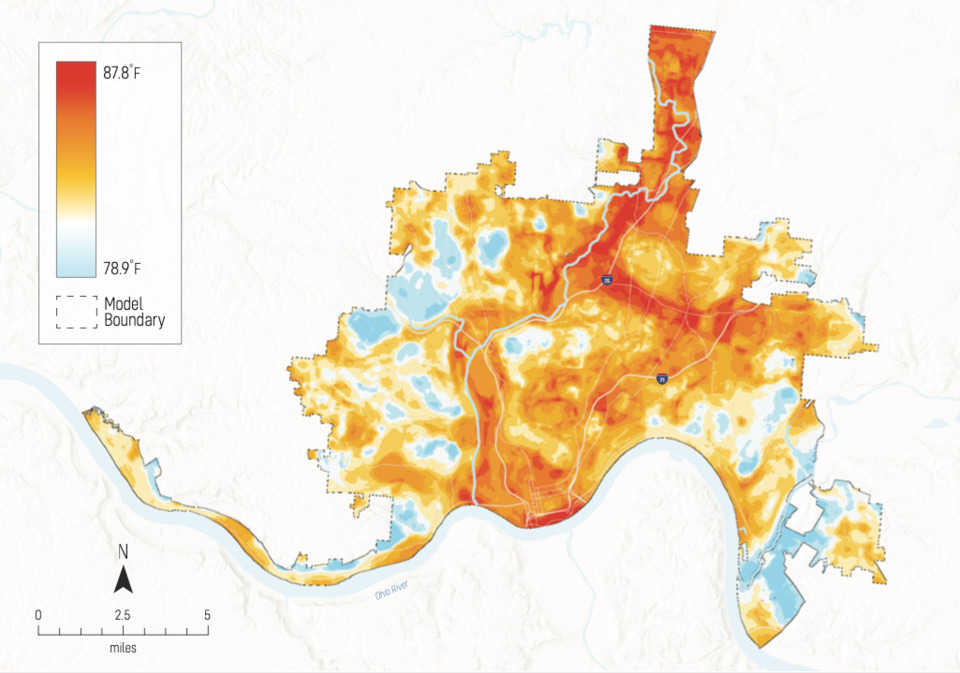 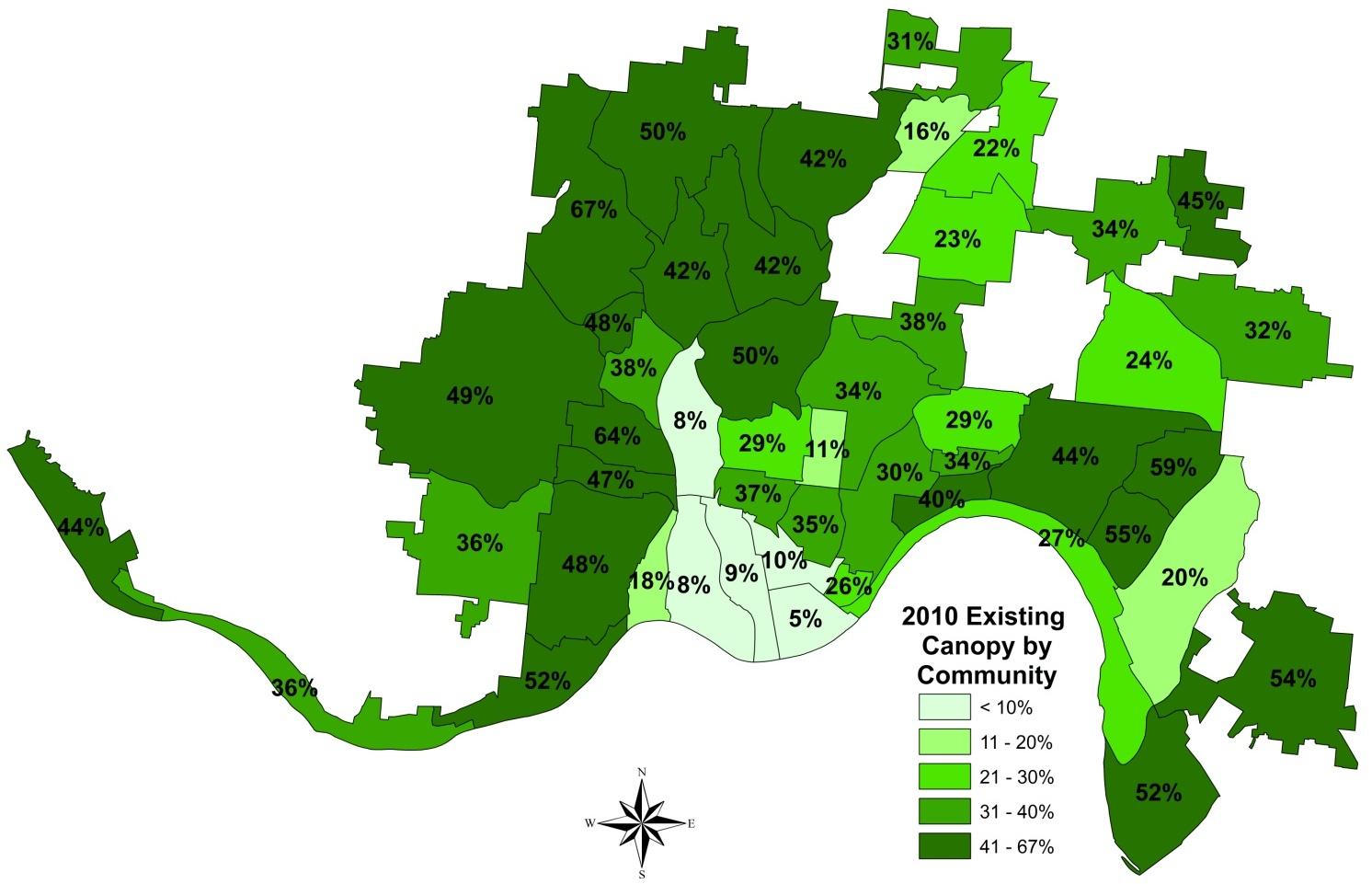 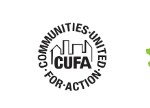 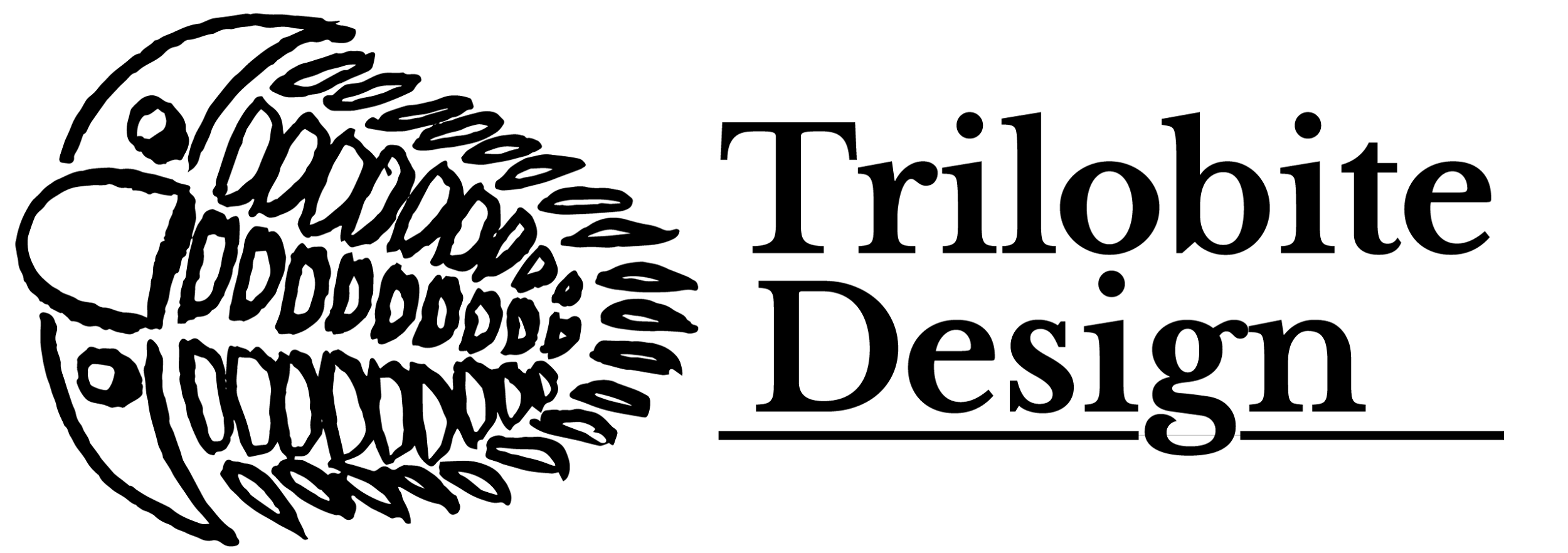 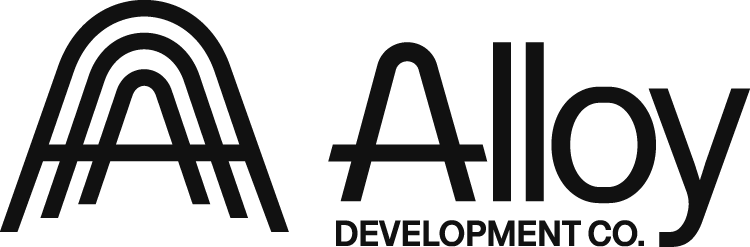 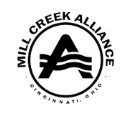 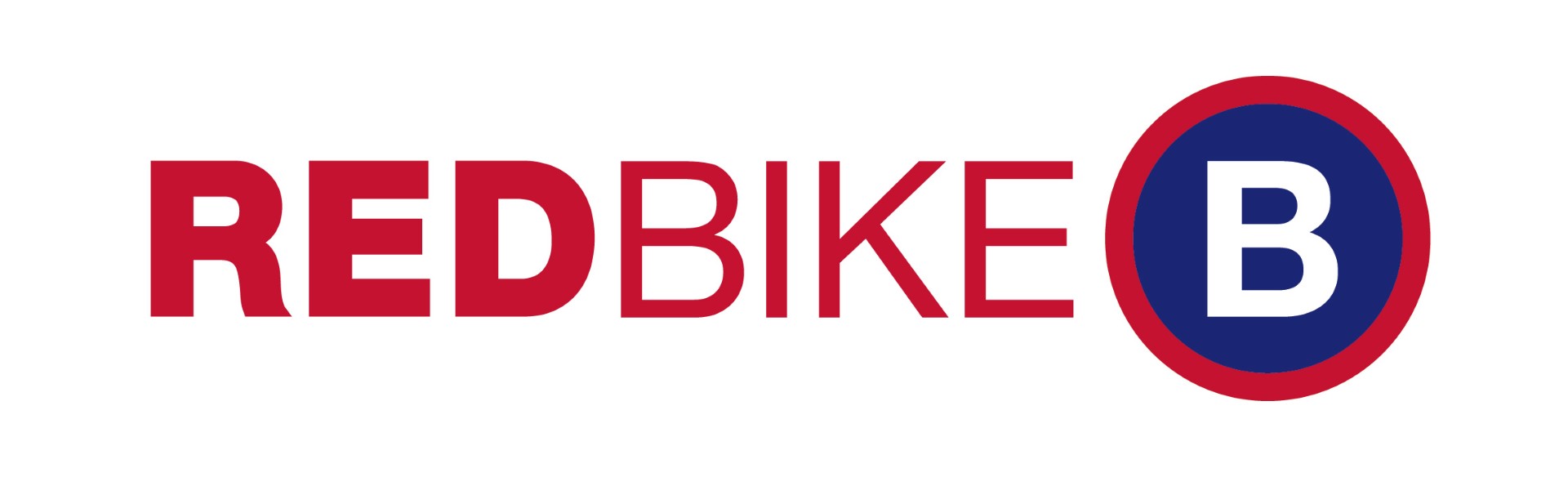 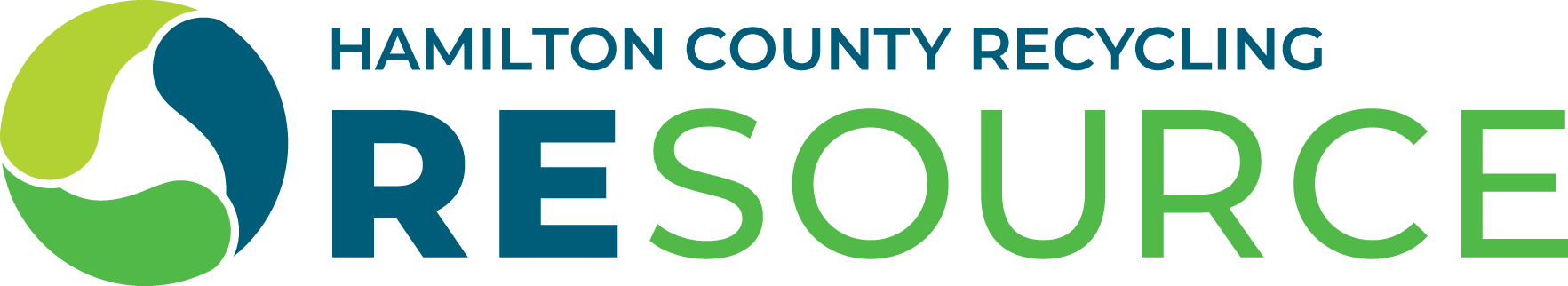 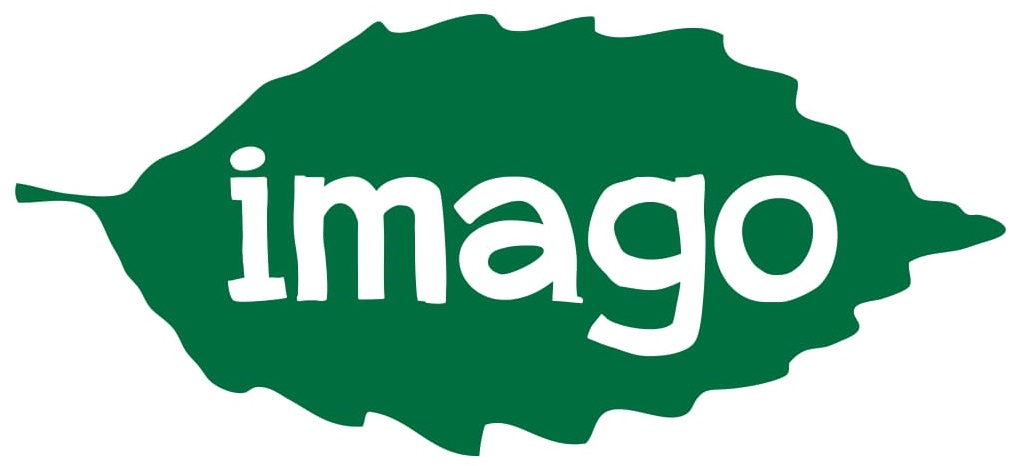 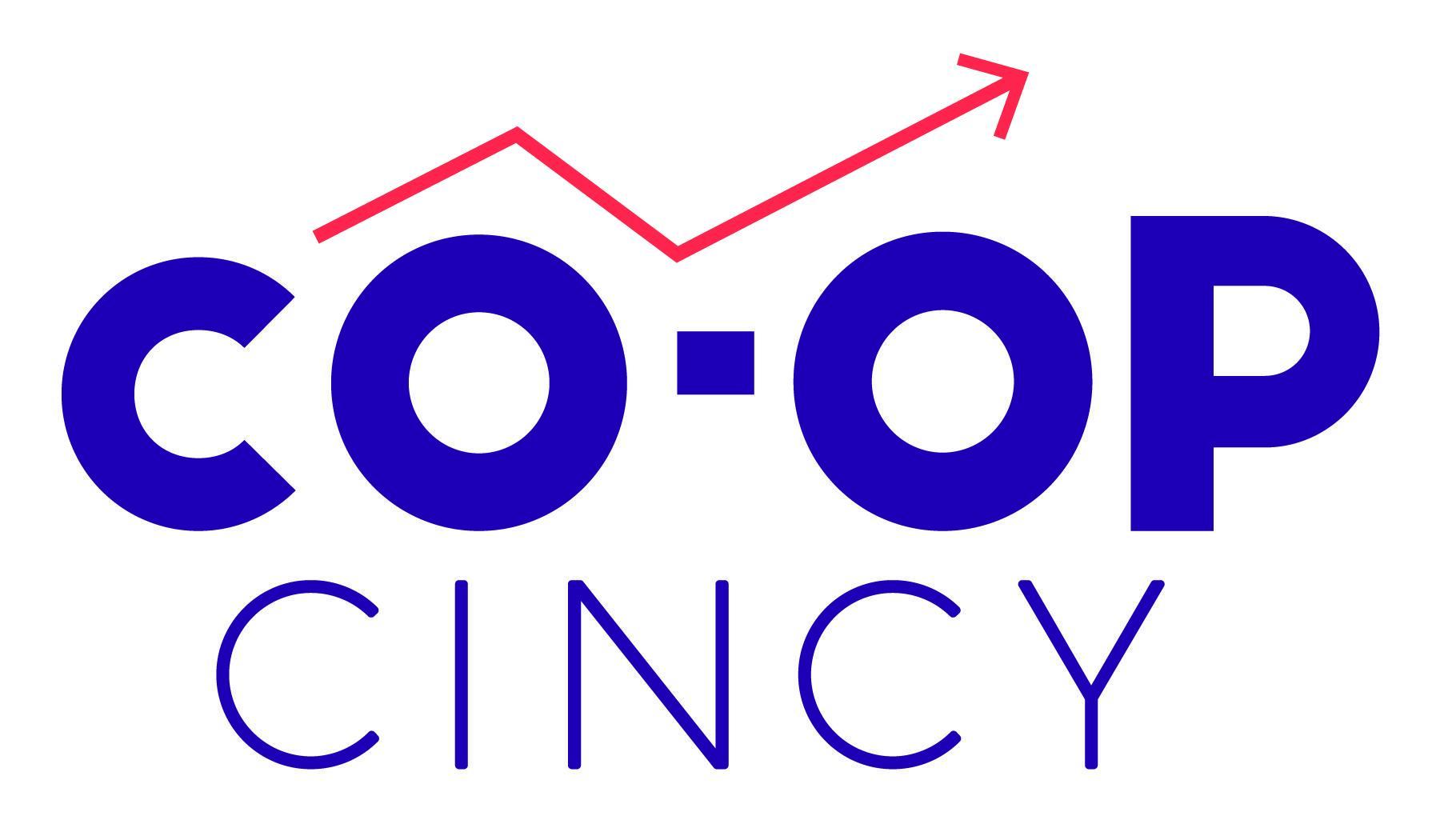 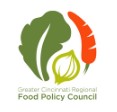 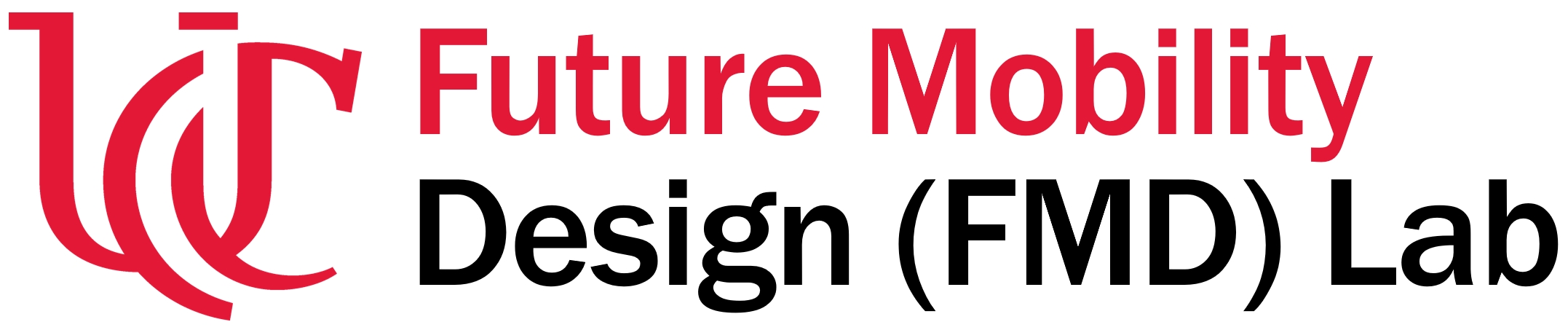 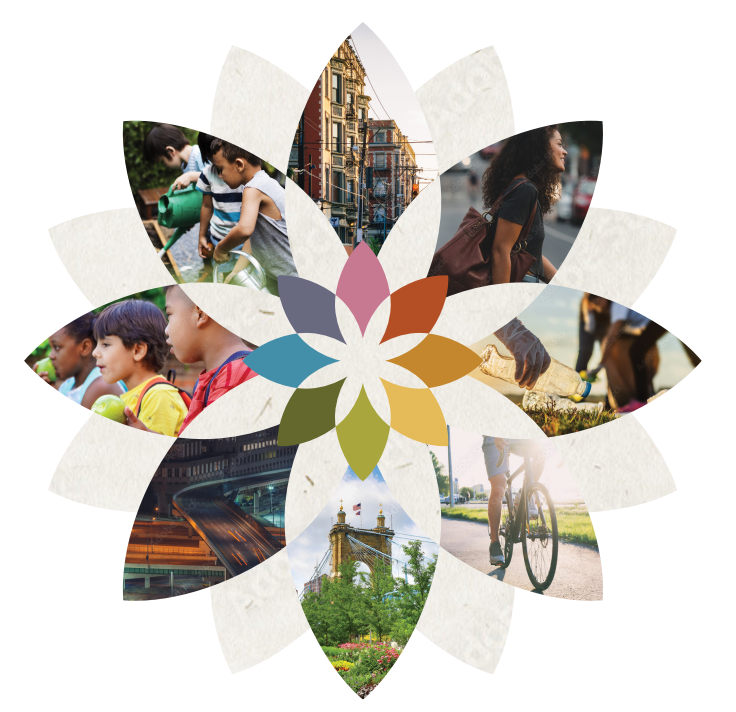 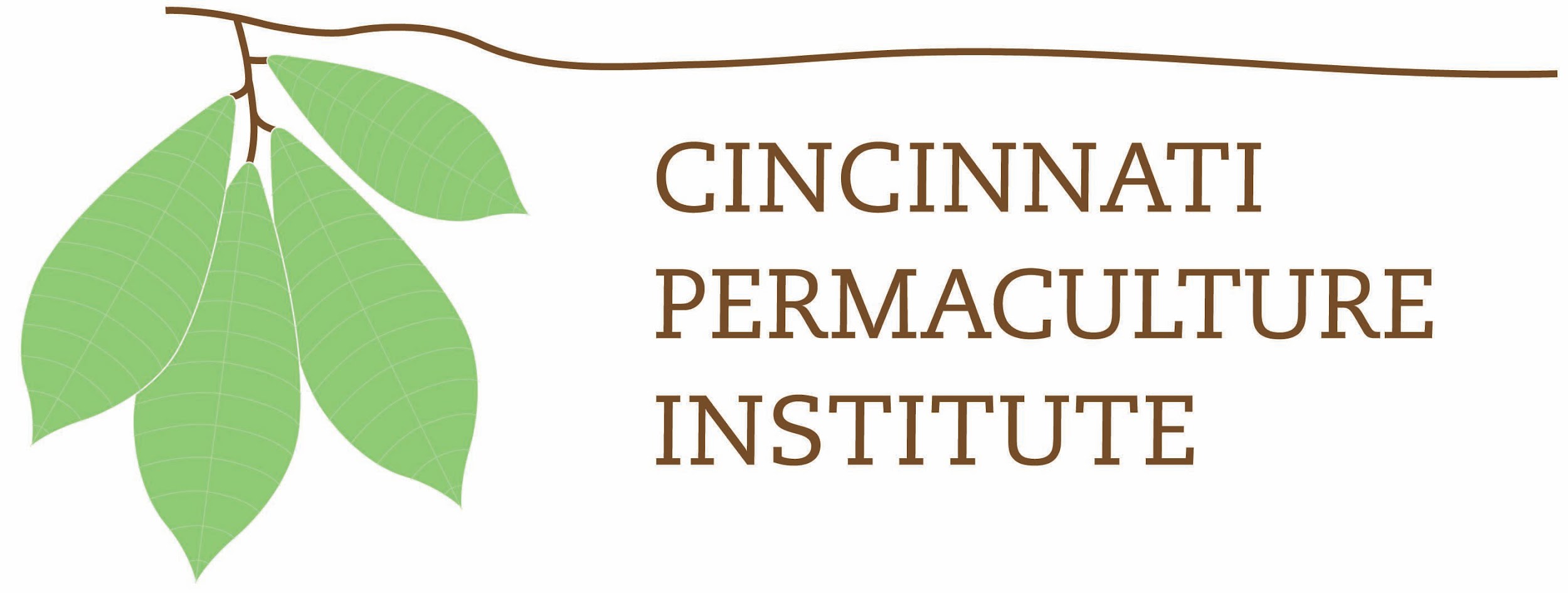 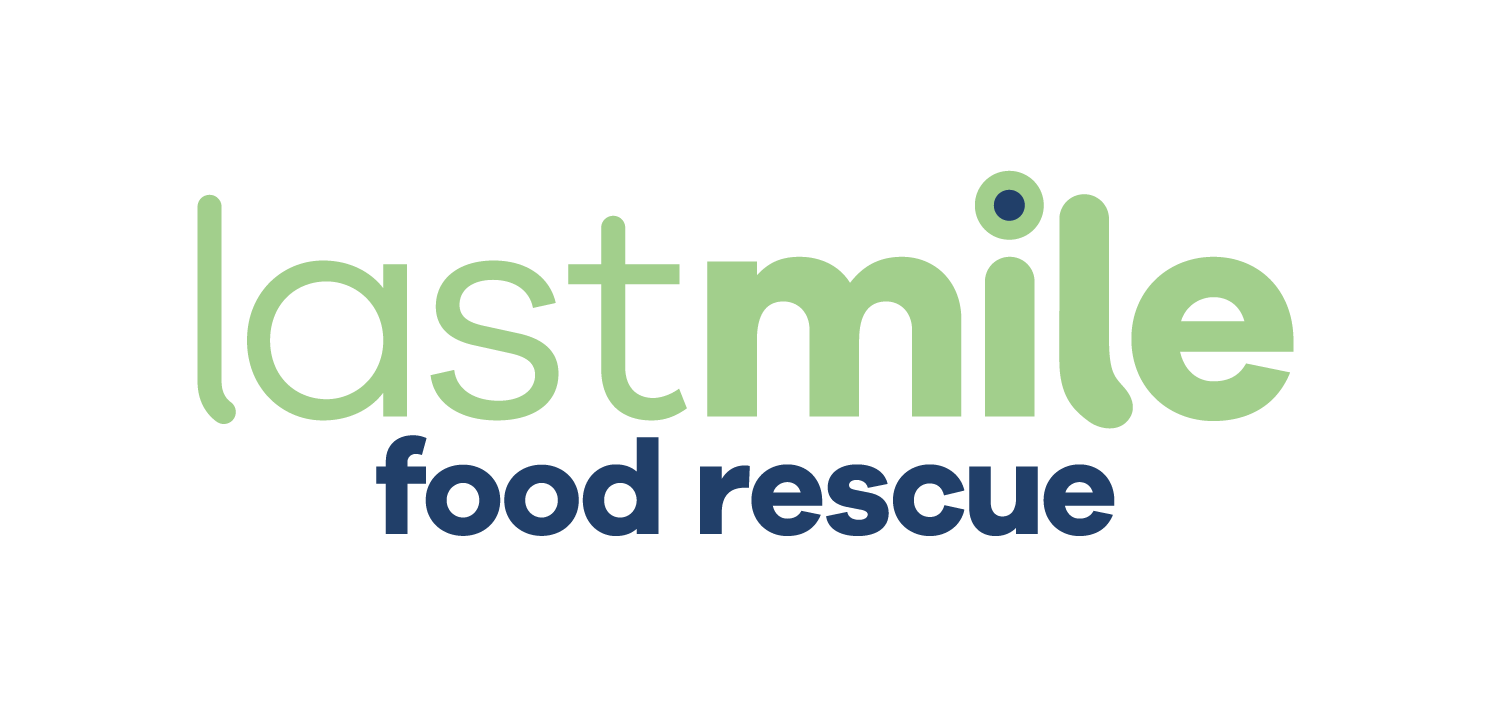 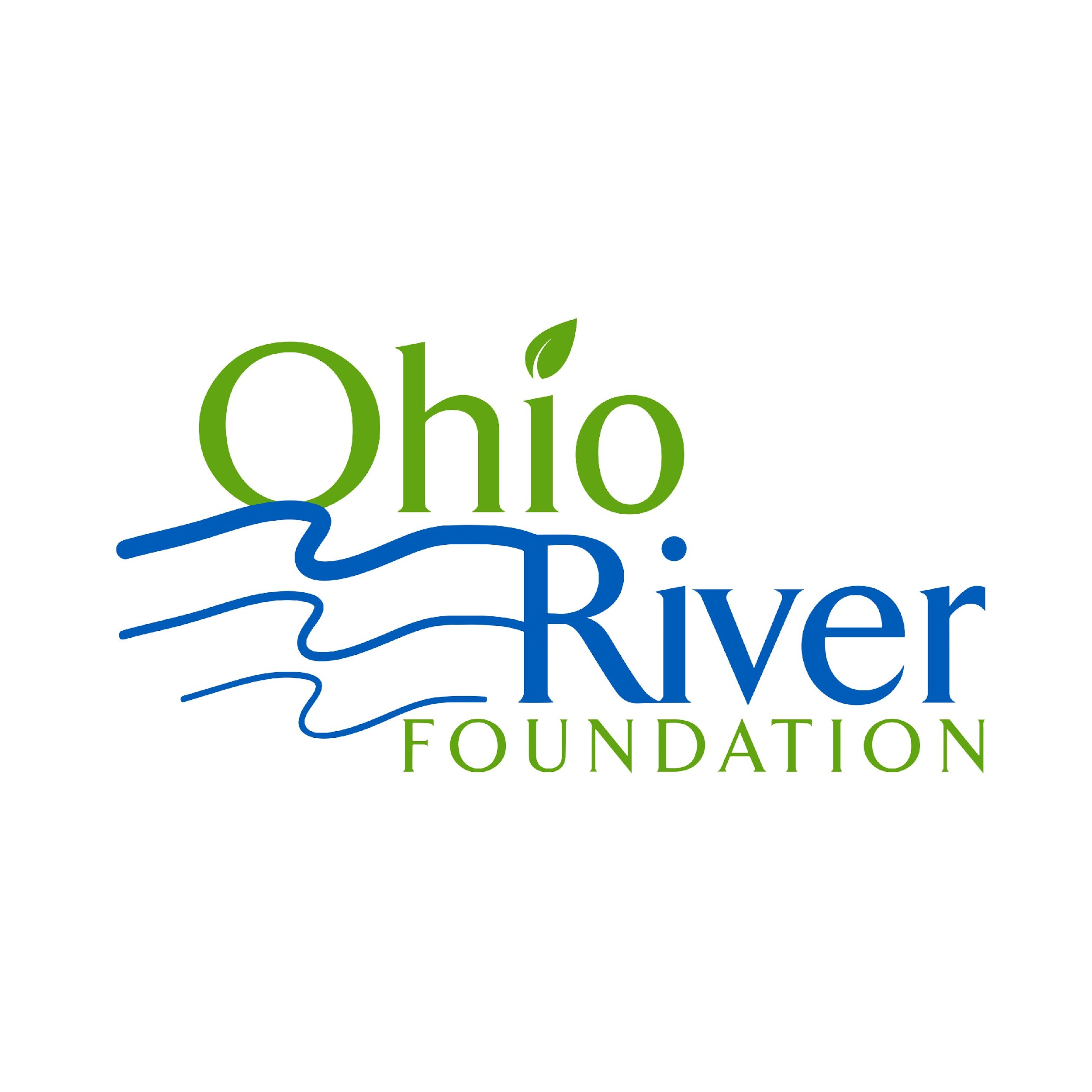 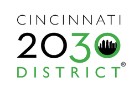 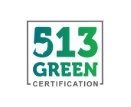 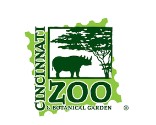 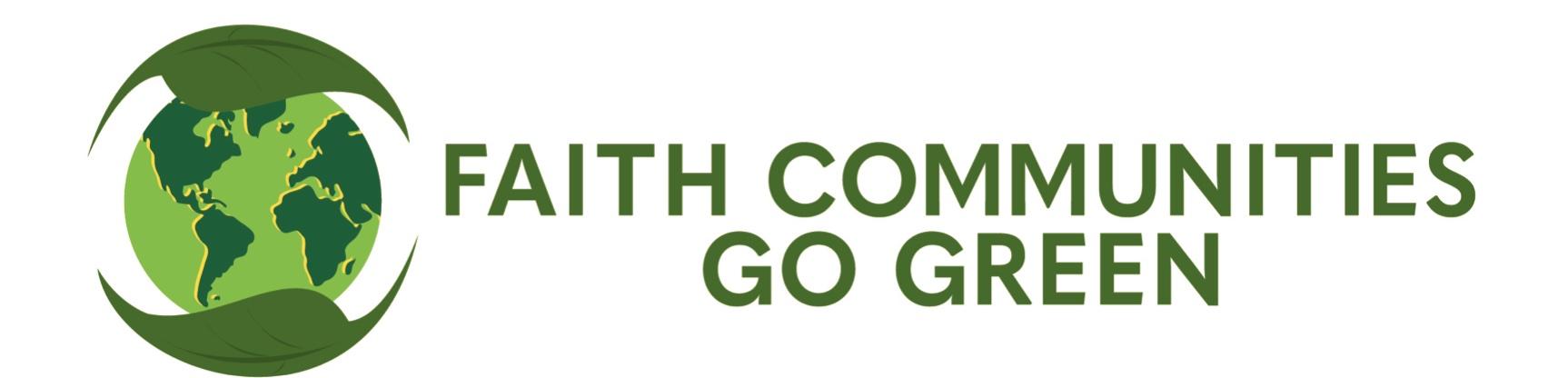 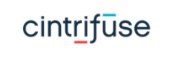 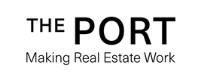 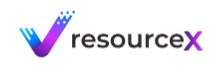 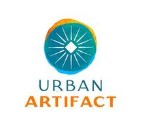 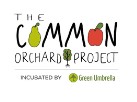 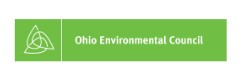 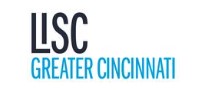 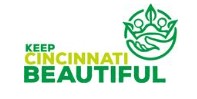 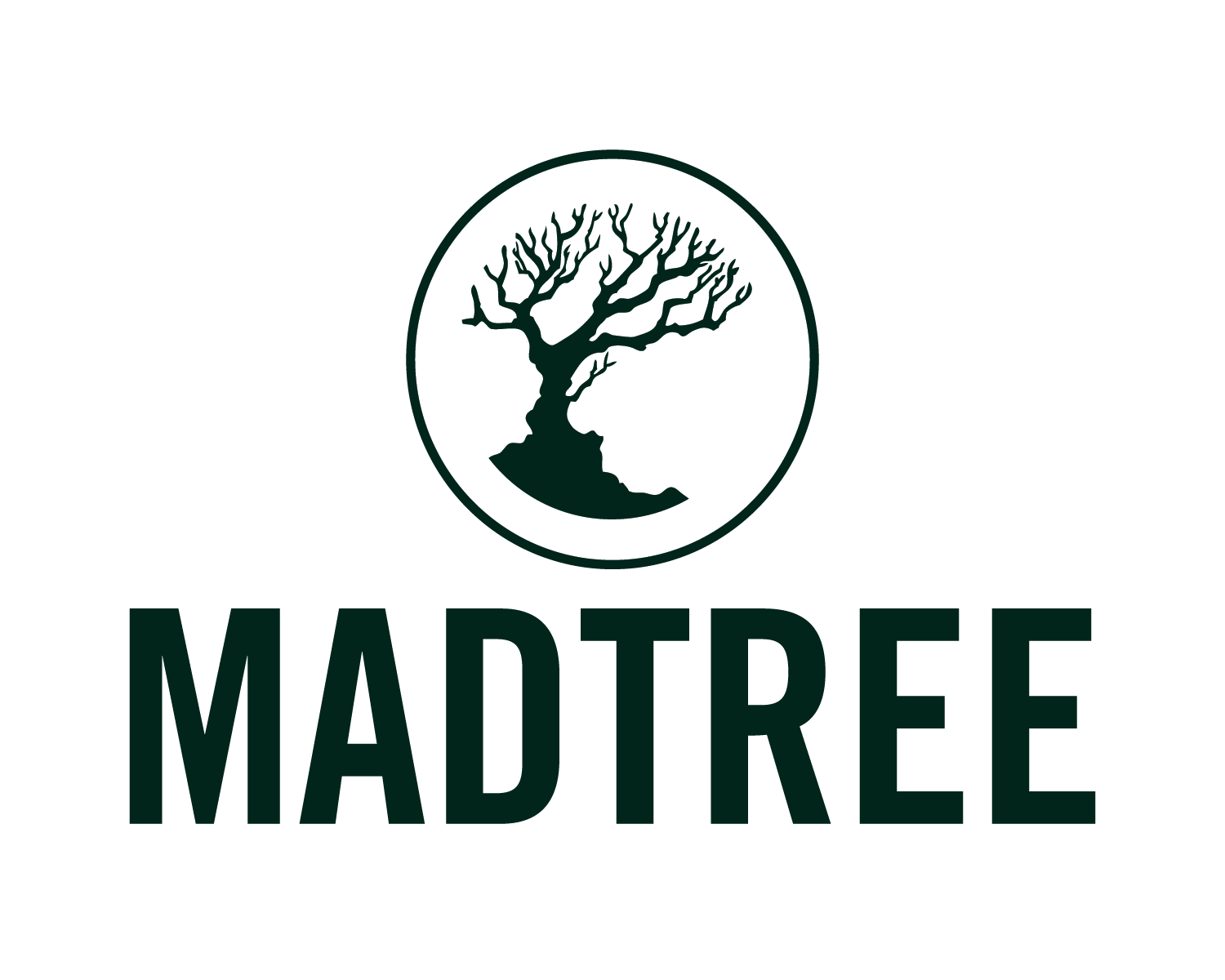 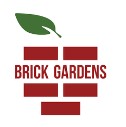 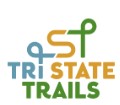 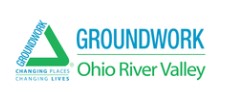 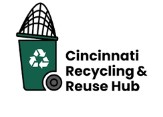 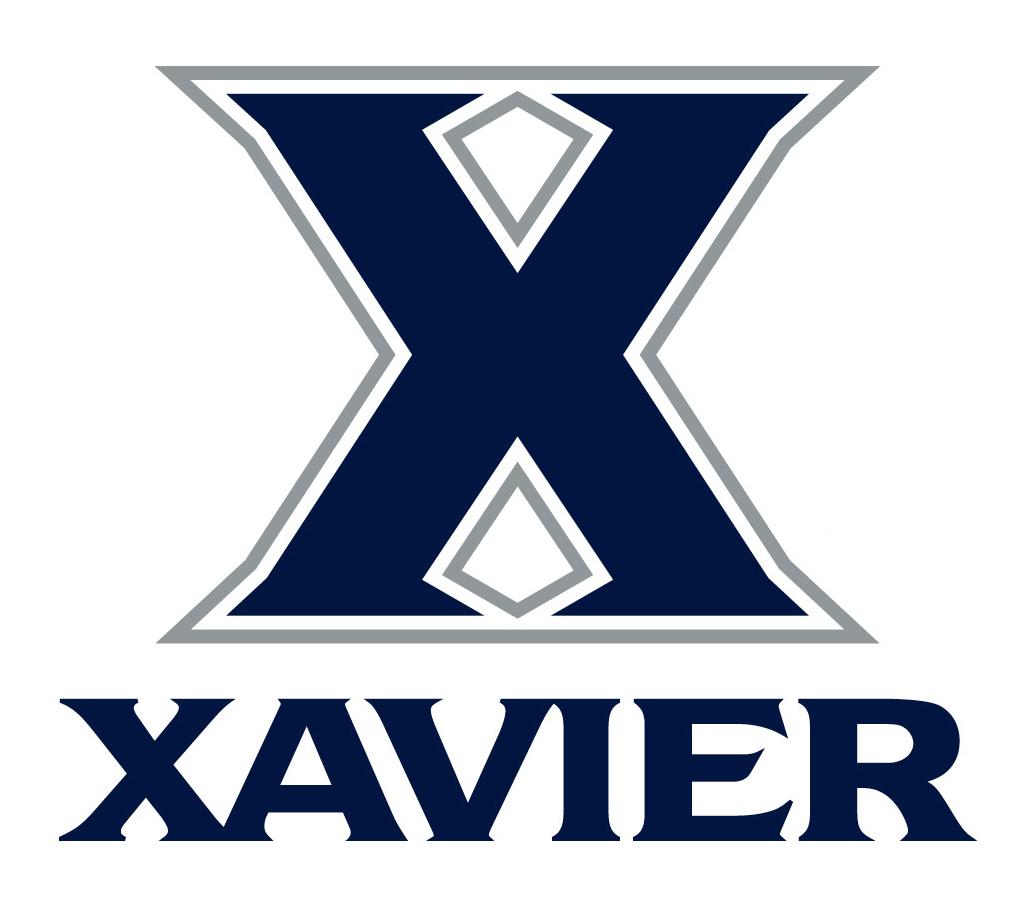 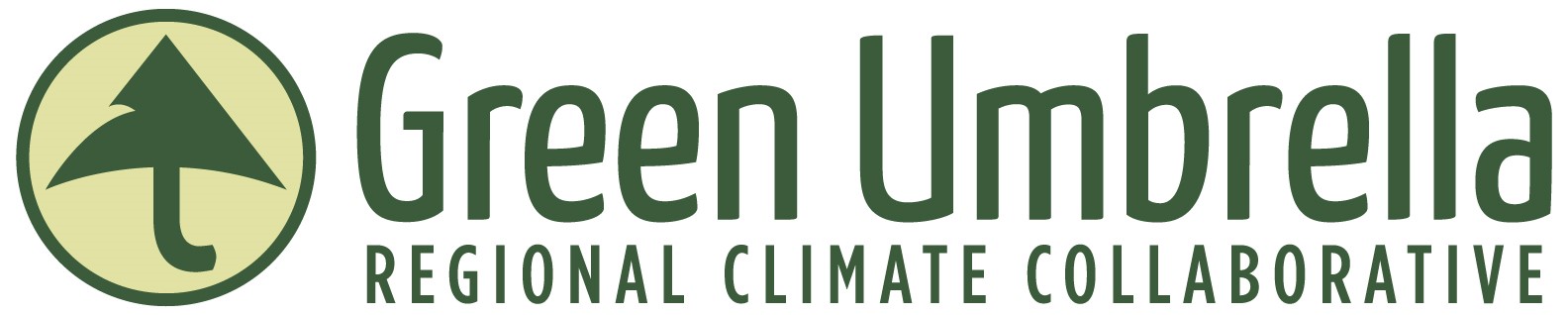 GreenCincinnatiPlan.org
It’s working!
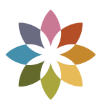 -38.6%
Reduction in Cincinnati emissions since 2006
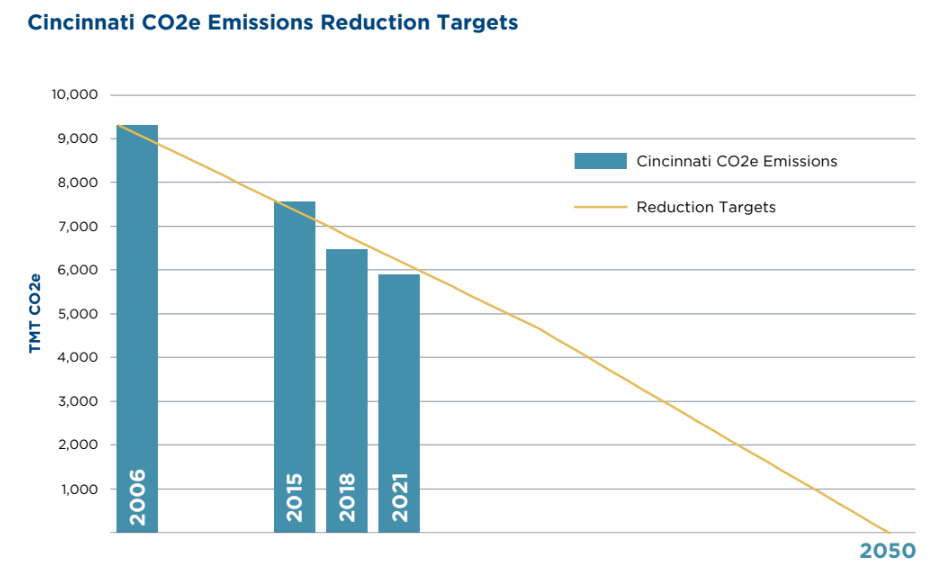 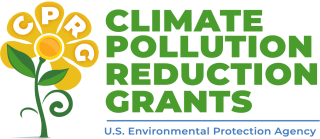 Total Cincinnati MSA Application: $180M
Low-income energy efficiency: $23M
Renewable energy on public and non-profit buildings: $48M
Transit improvements and incentives: $67M
Industrial Decarbonization: $25M
Food and Organic waste diversion: $15M
Tree planting: $2.5M
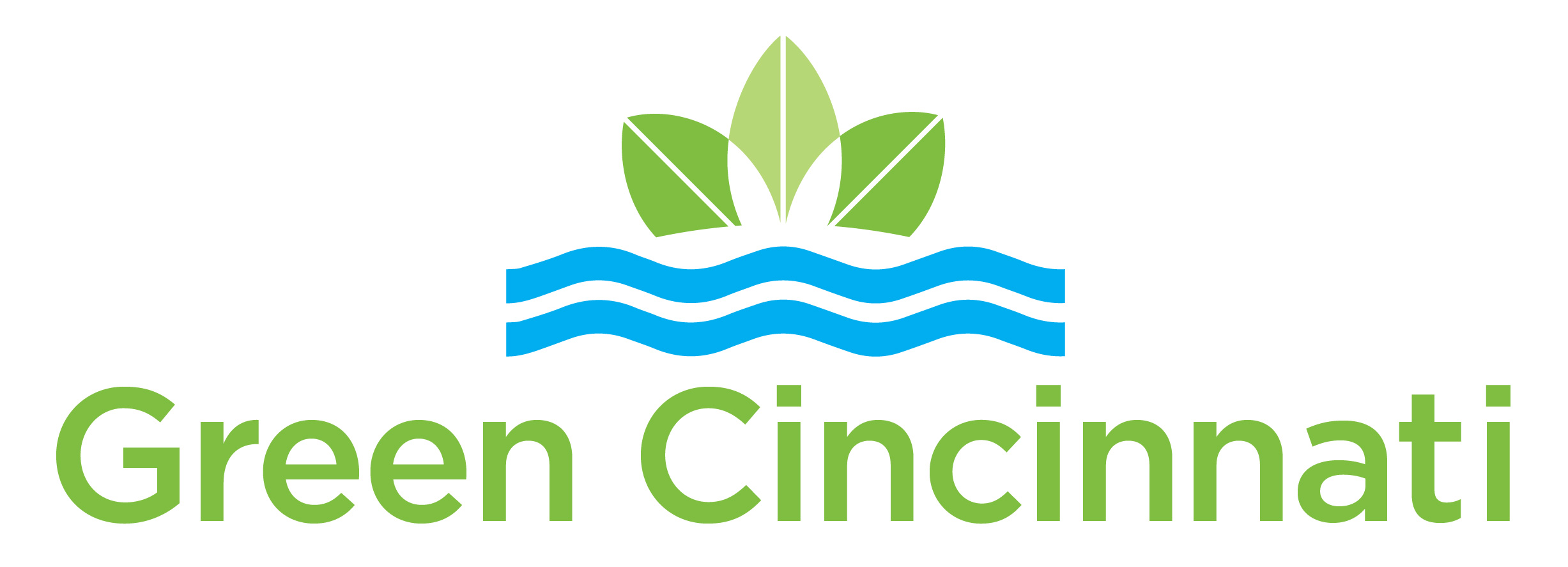 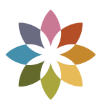 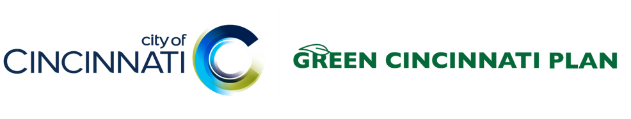 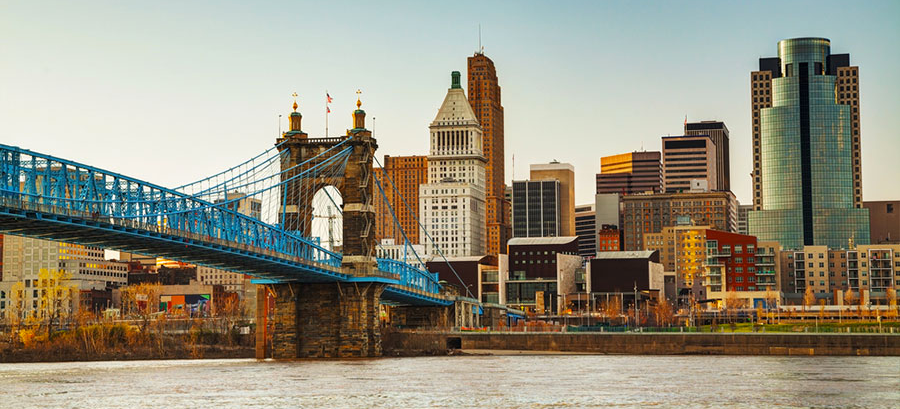 Need your help:
GreenCincinnatiPlan.org
oliver.kroner@cincinnati-oh.gov